Neutrino ASTROPHYSICS:  
A WINDOW TO NEW PHYSICS





Maria Cristina Volpe
CNRS, Astroparticle and Cosmology Laboratory, Paris
LPNHE Seminar, 27th March 2023
OUTLINE
Neutrinos: from core-collapse supernovae to neutron star mergers
Theoretical aspects of flavor conversion in dense environments
Future observations and the upcoming discovery 
of the diffuse supernova neutrino background
Conclusions
M.C. Volpe, «Neutrinos from dense: flavor mechanisms, theoretical approaches, observations, new directions »,   
Review of Modern Physics, arXiv: 2301.11814
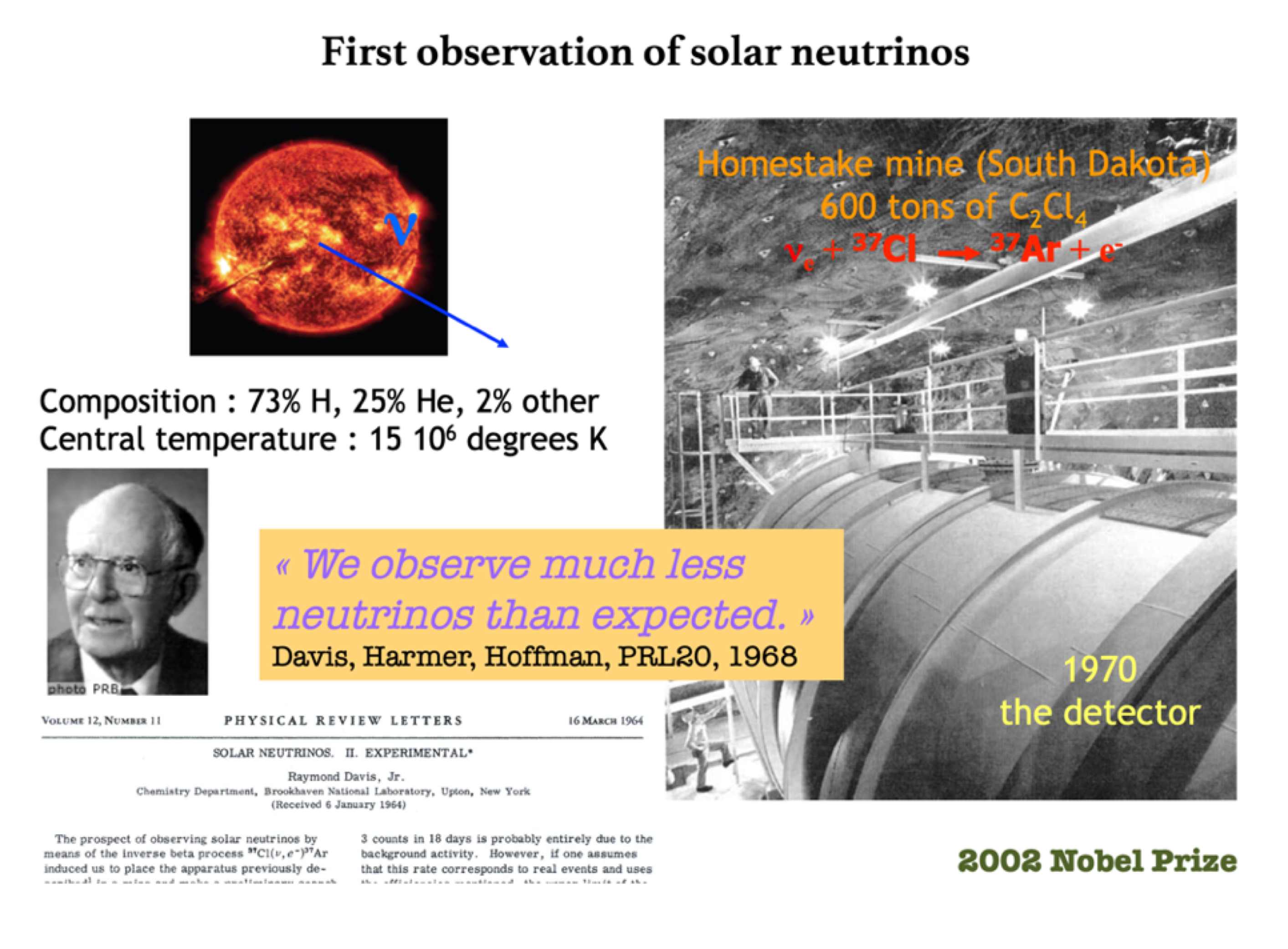 LPNHE Seminar, 27th March 2023
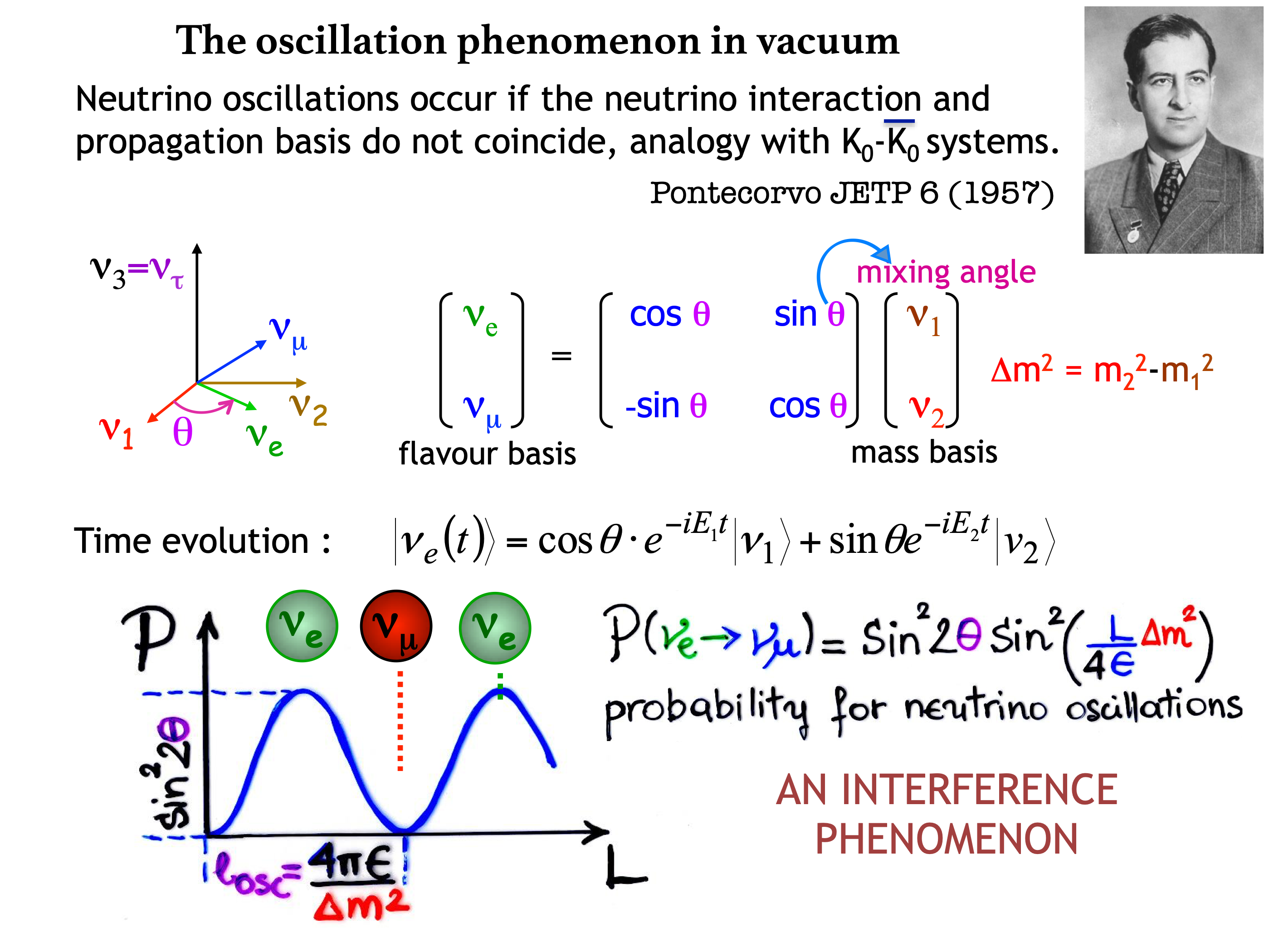 Super-Kamiokande
LPNHE Seminar, 27th March 2023
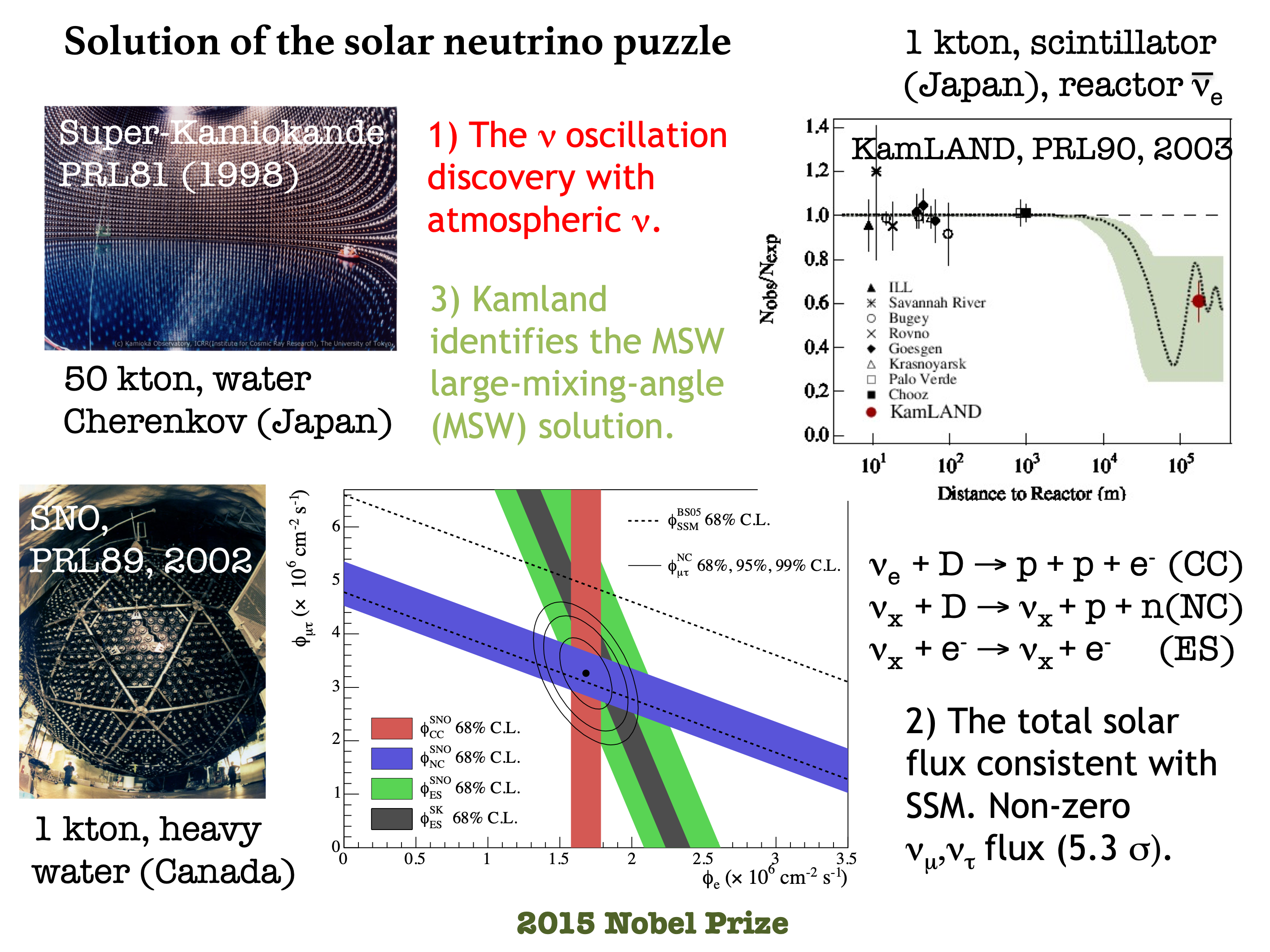 LPNHE Seminar, 27th March 2023
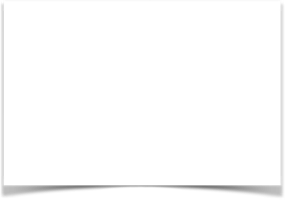 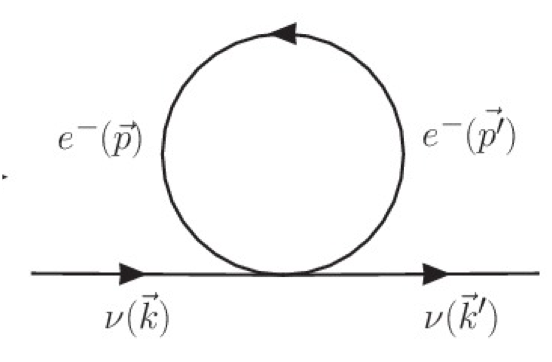 Mikheev-Smirnov-Wolfenstein (MSW) EFFECT
Wolfenstein, 1978; Mikheev and Smirnov, 1985
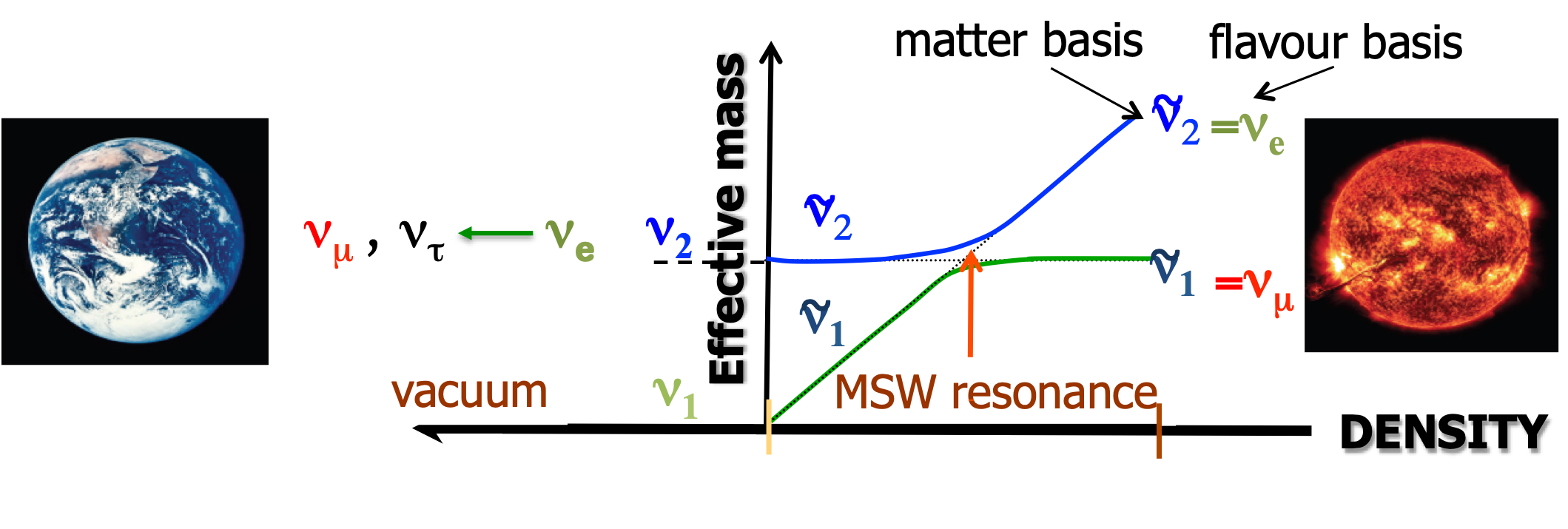 The neutrino-matter interaction term
responsible for the MSW effect
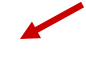 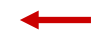 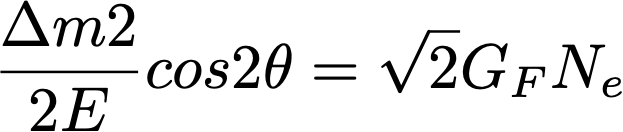 Established by experiments
Electron neutrinos adiabatically (efficiently) 
convert into other flavors at the resonance location
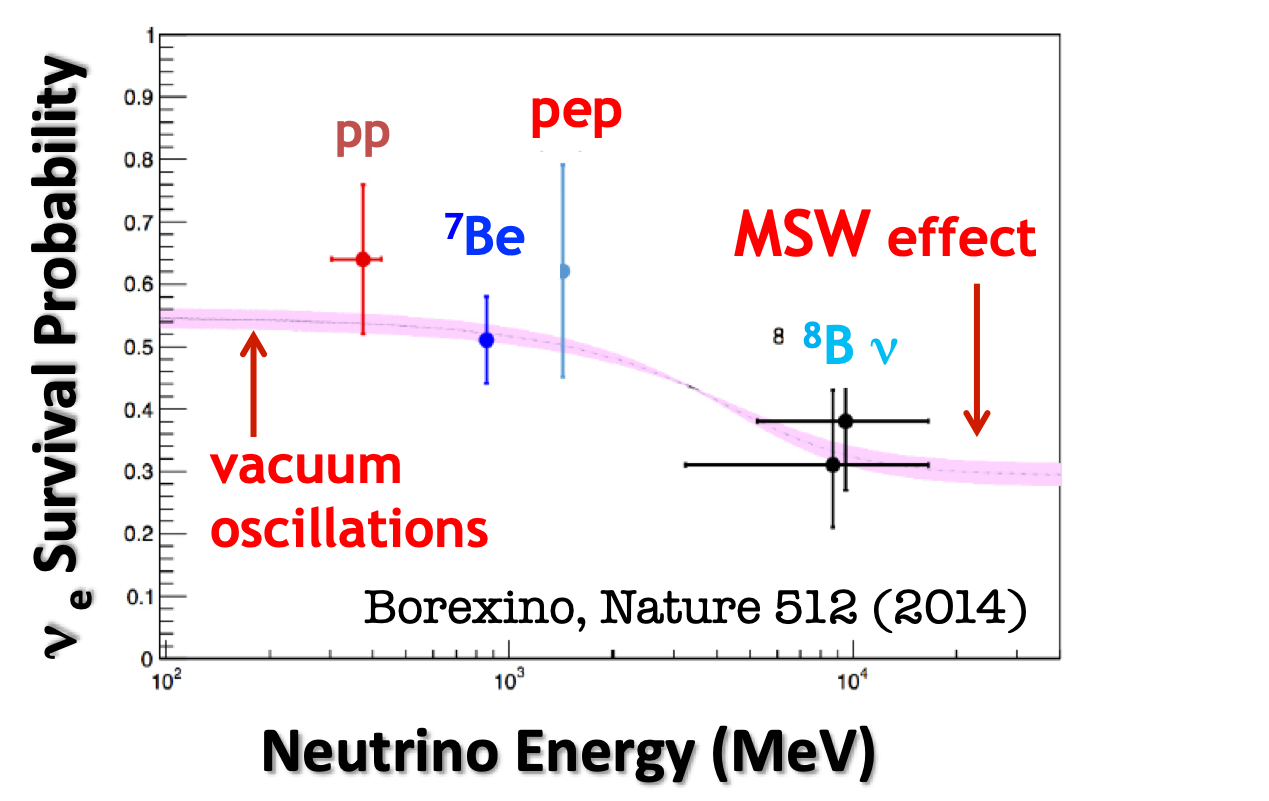 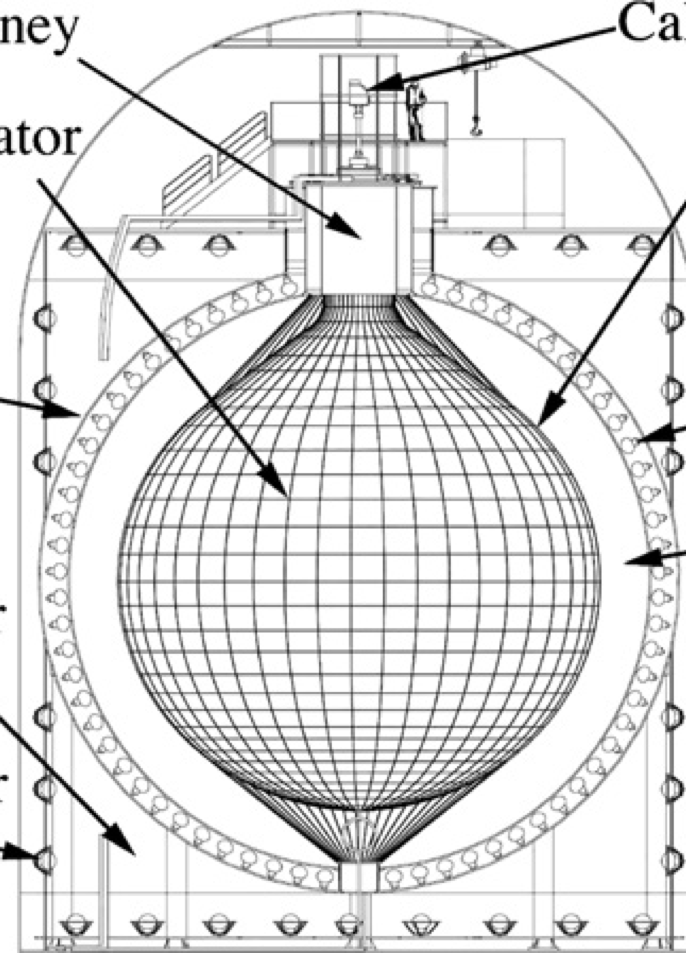 SNO, PRL 87 (2001)
MSW occurs in supernovae, binary neutron 
star mergers, Earth and early Universe
KamLAND, 
PRL 90 (2003)
LPNHE Seminar, 27th March 2023
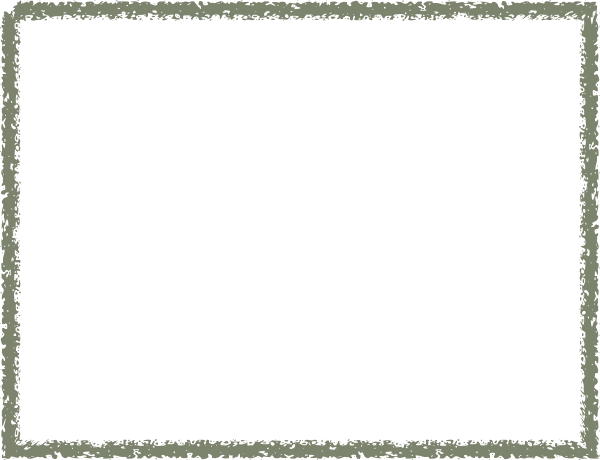 Open questions :
>CP-violating phases ?
>mass ordering ? 
>absolute mass values?
>Dirac or Majorana ?
>sterile neutrino ?
and 
>electromagnetic properties?
>neutrino flavor in dense media?
         ….
NEUTRINO VACUUM OSCILLATIONS and open QUESTIONS
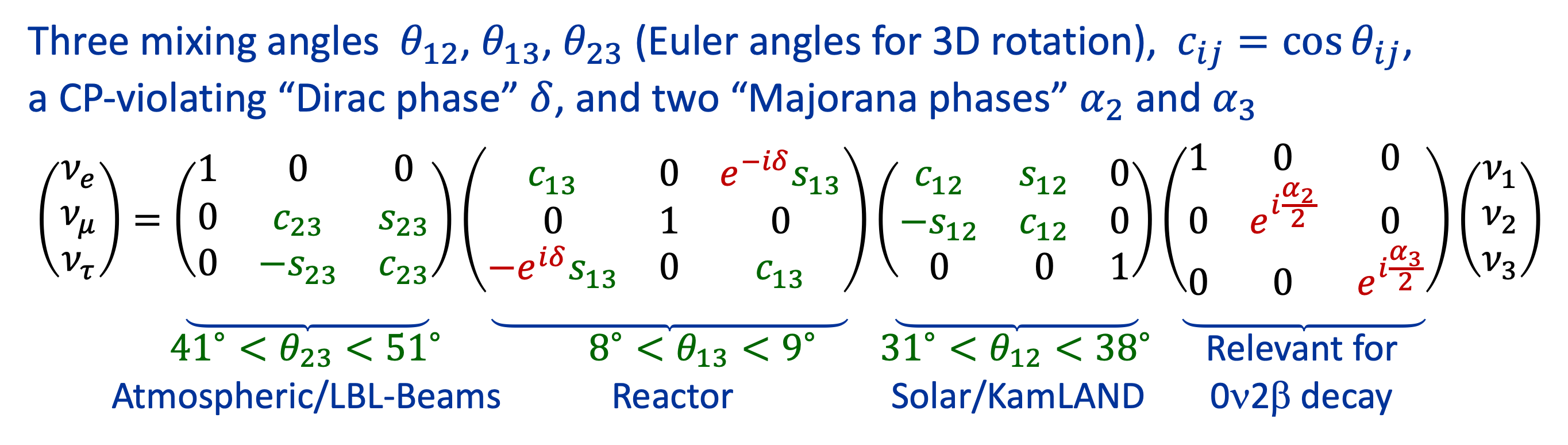 Normal mass ordering 
(NMO)
Inverted mass ordering 
(IMO)
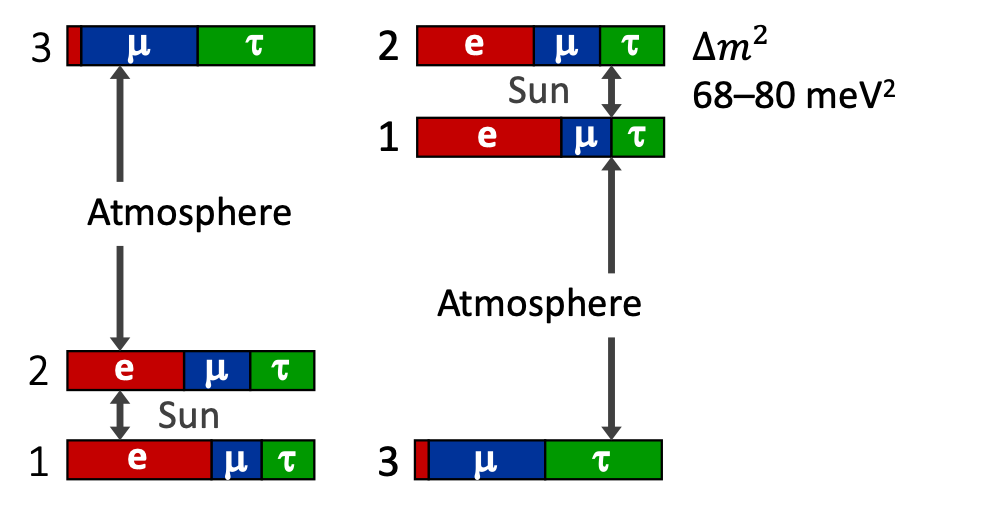 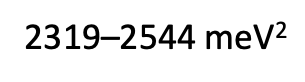 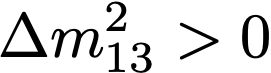 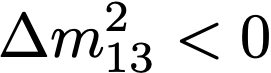 LPNHE Seminar, 27th March 2023
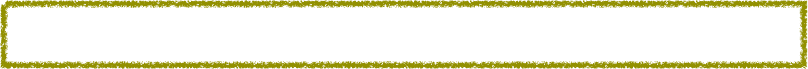 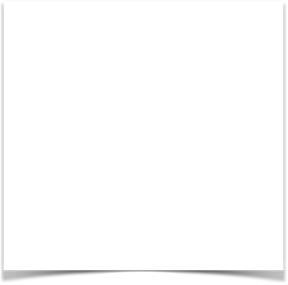 IMPORTANT SOURCES OF NEUTRINOS
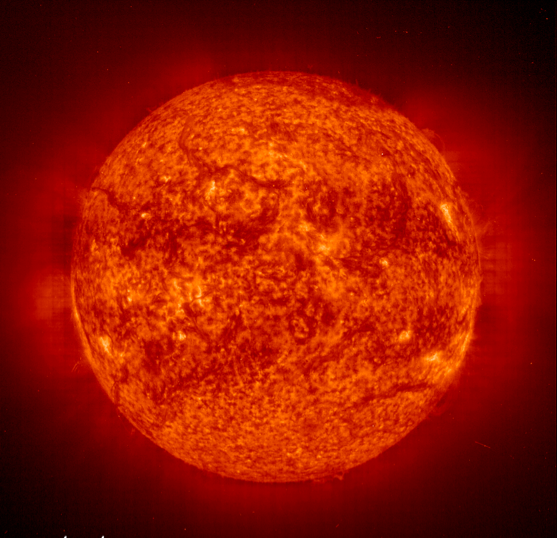 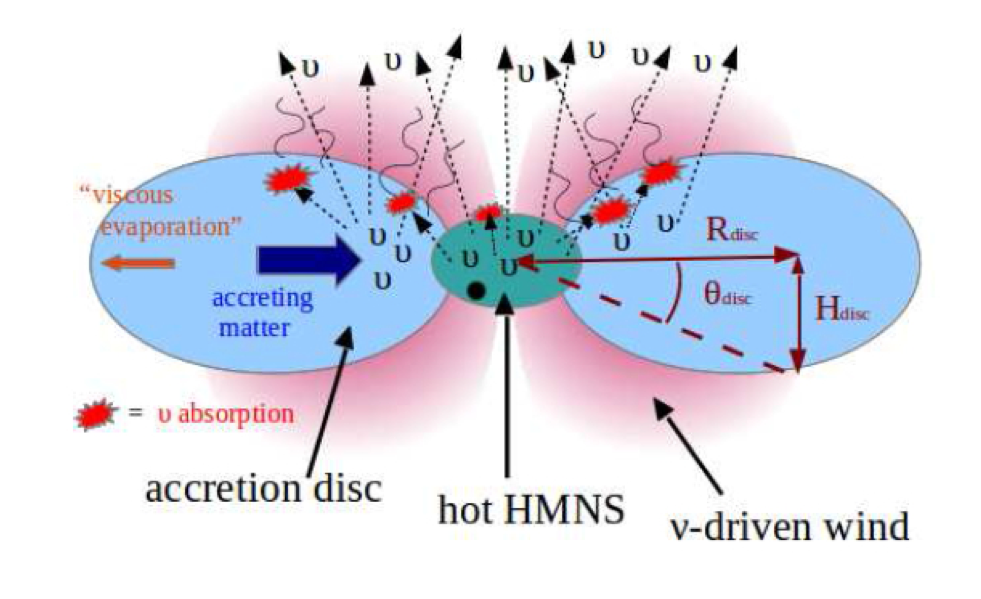 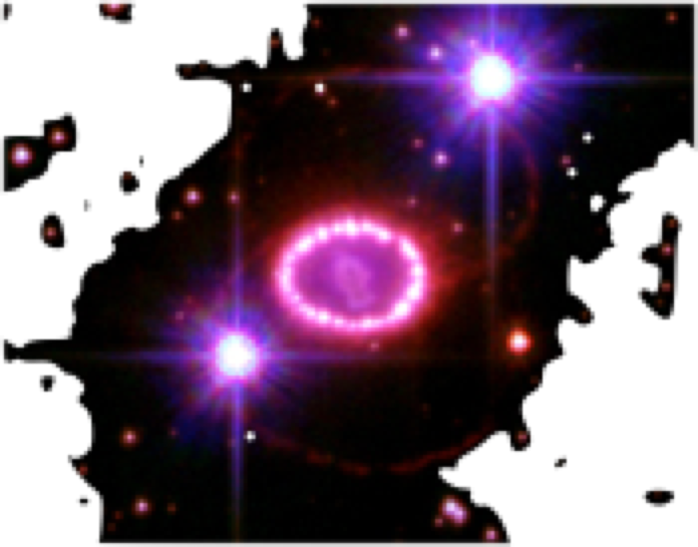 GW170817
SN1987A
SUN
BINARY MERGER REMNANTS
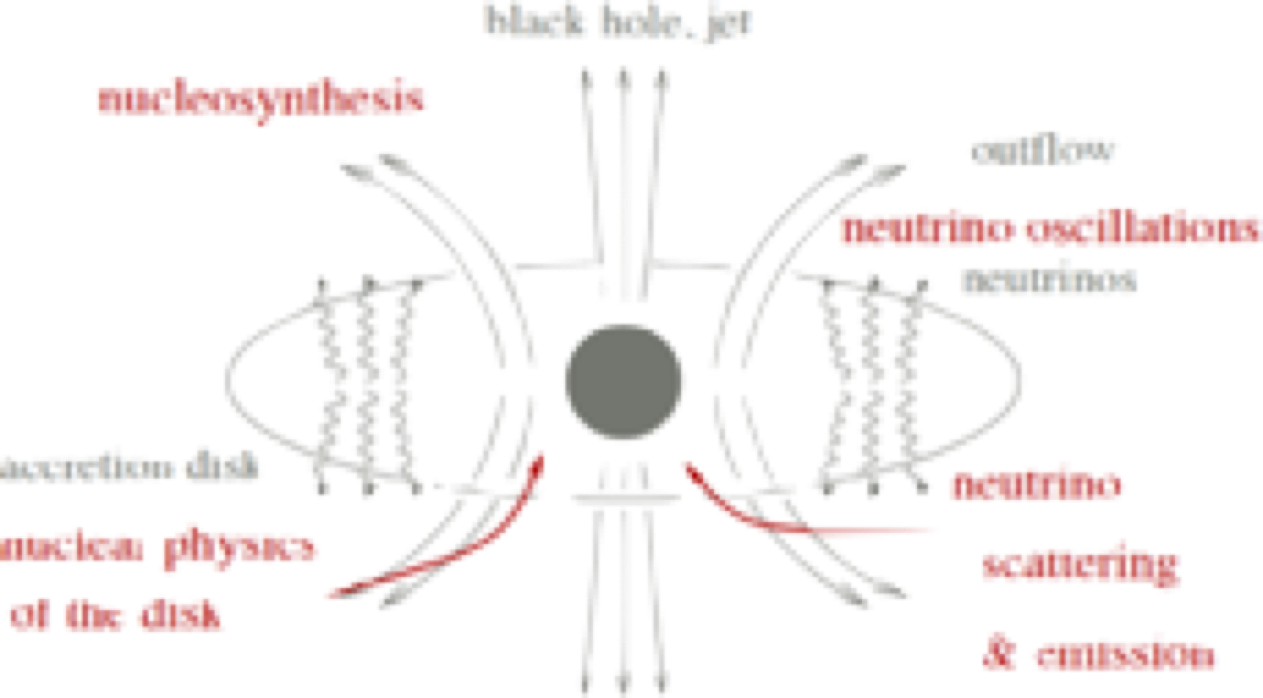 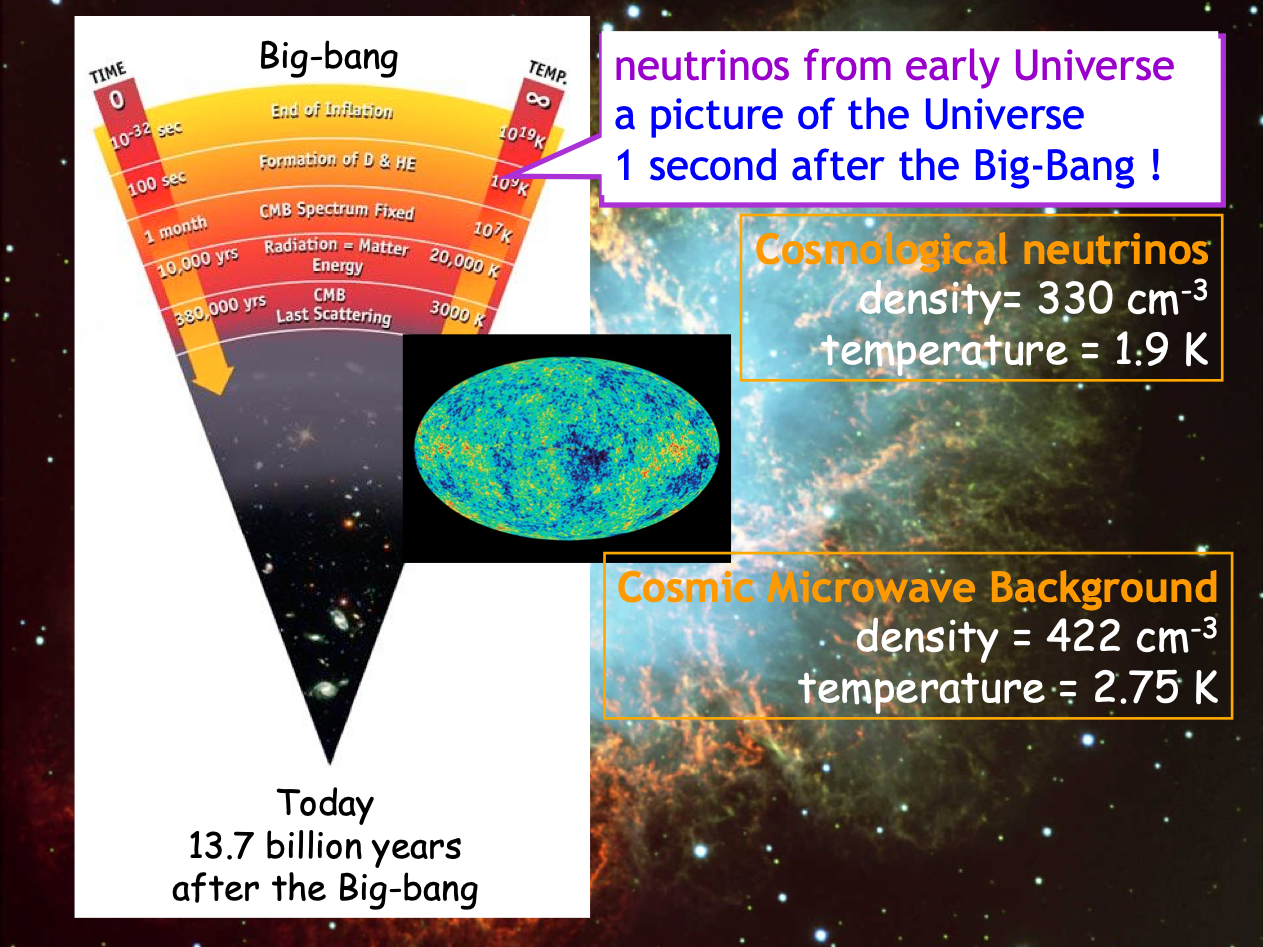 ACCRETION DISKS AROUNDBLACK HOLES
LPNHE Seminar, 27th March 2023
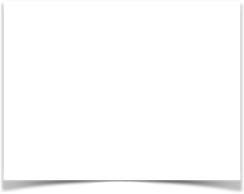 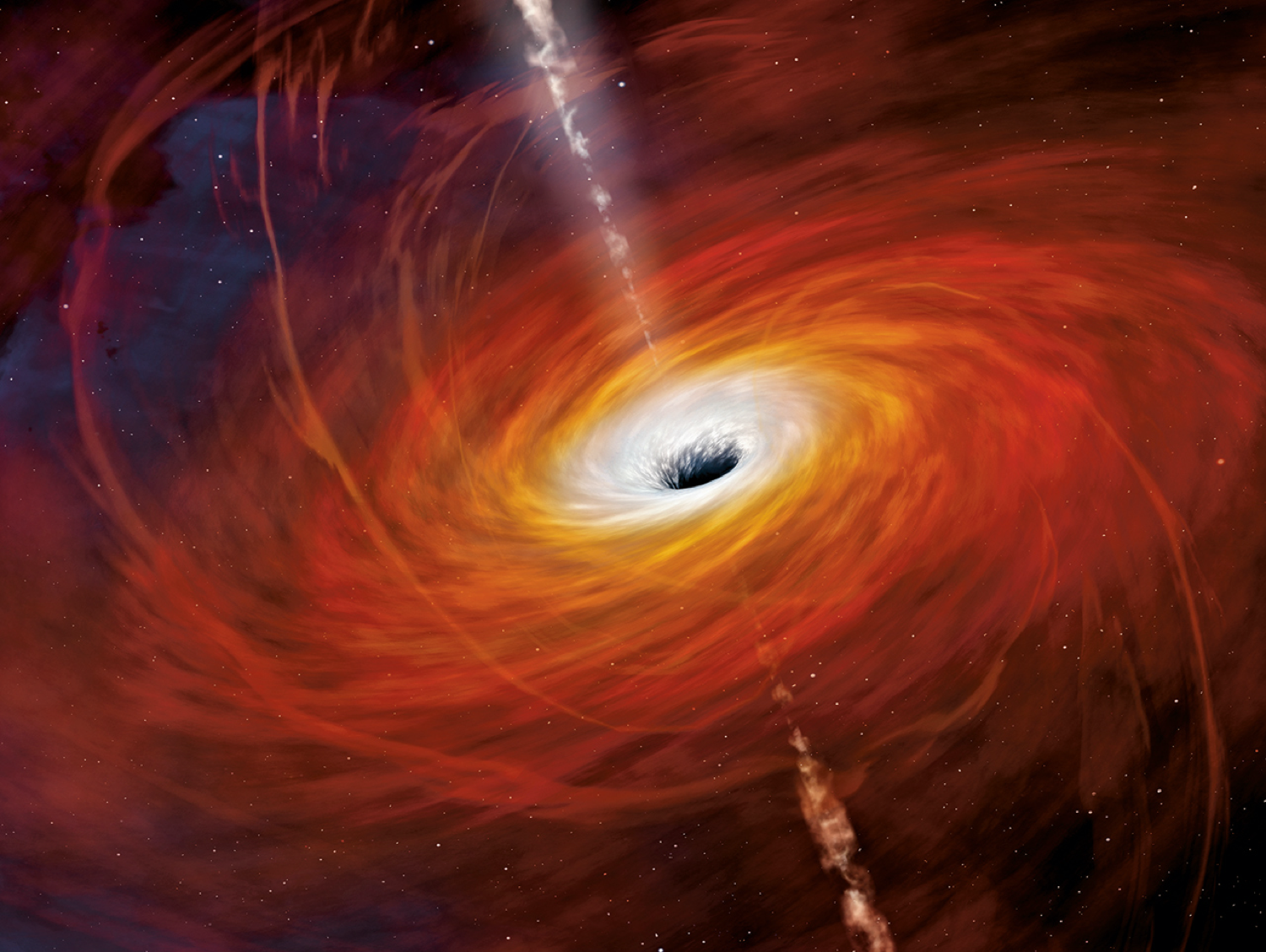 CORE-COLLAPSE SUPERNOVAE (SNe)
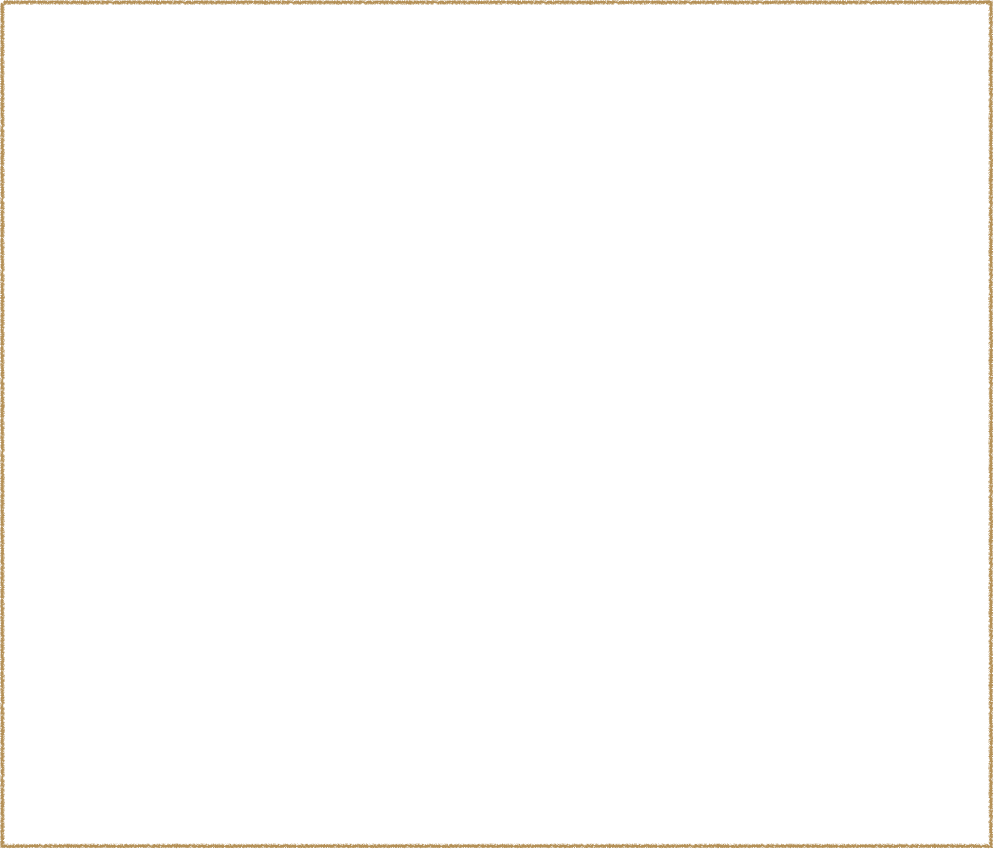 Massive stars with
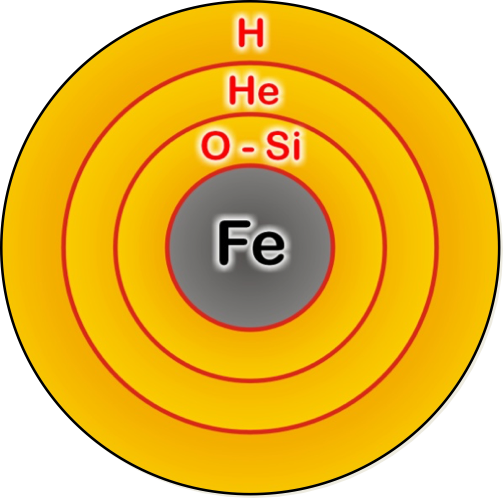 O-Ne-Mg (electron-capture) SNe
8Msun<M< 10 Msun
M> 10 Msun
Iron CC supernovae
H
They include SNII, SN Ib (H shell lost), 
SN Ic (H and He shell lost)
Gravitational binding energy taken away 
by neutrinos.
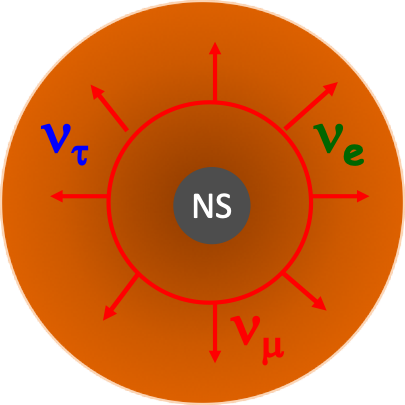 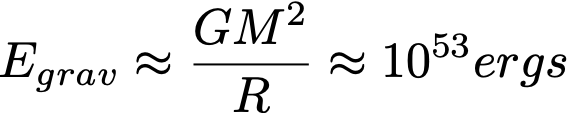 NS
Colgate and White, 1966
Energy : 99 % neutrinos,  0.01% photons
about 1% explosion kinetic energy
Stellar death of massive stars due 
to the core  implosion.
Bounce of the neutron star forming, 
launches a shock that ejects 
the matter to make it unbound. 
Colgate and Johnson, 1960
Hoyle and Fowler, 1960
Powerful sources of all flavor neutrinos,
during ten seconds’ burst
Neutrinos deposit energy behind 
the shock triggering the explosion 
(prompt explosion mechanism).
Colgate and White, 1966
LPNHE Seminar, 27th March 2023
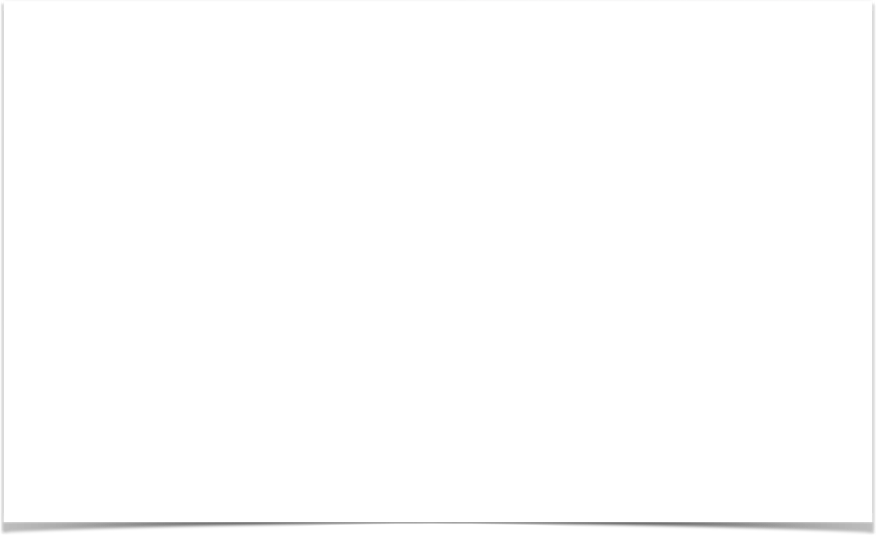 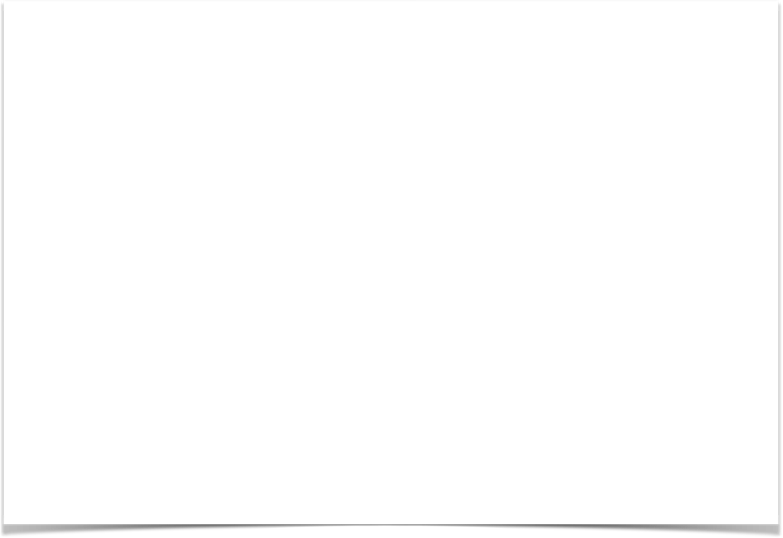 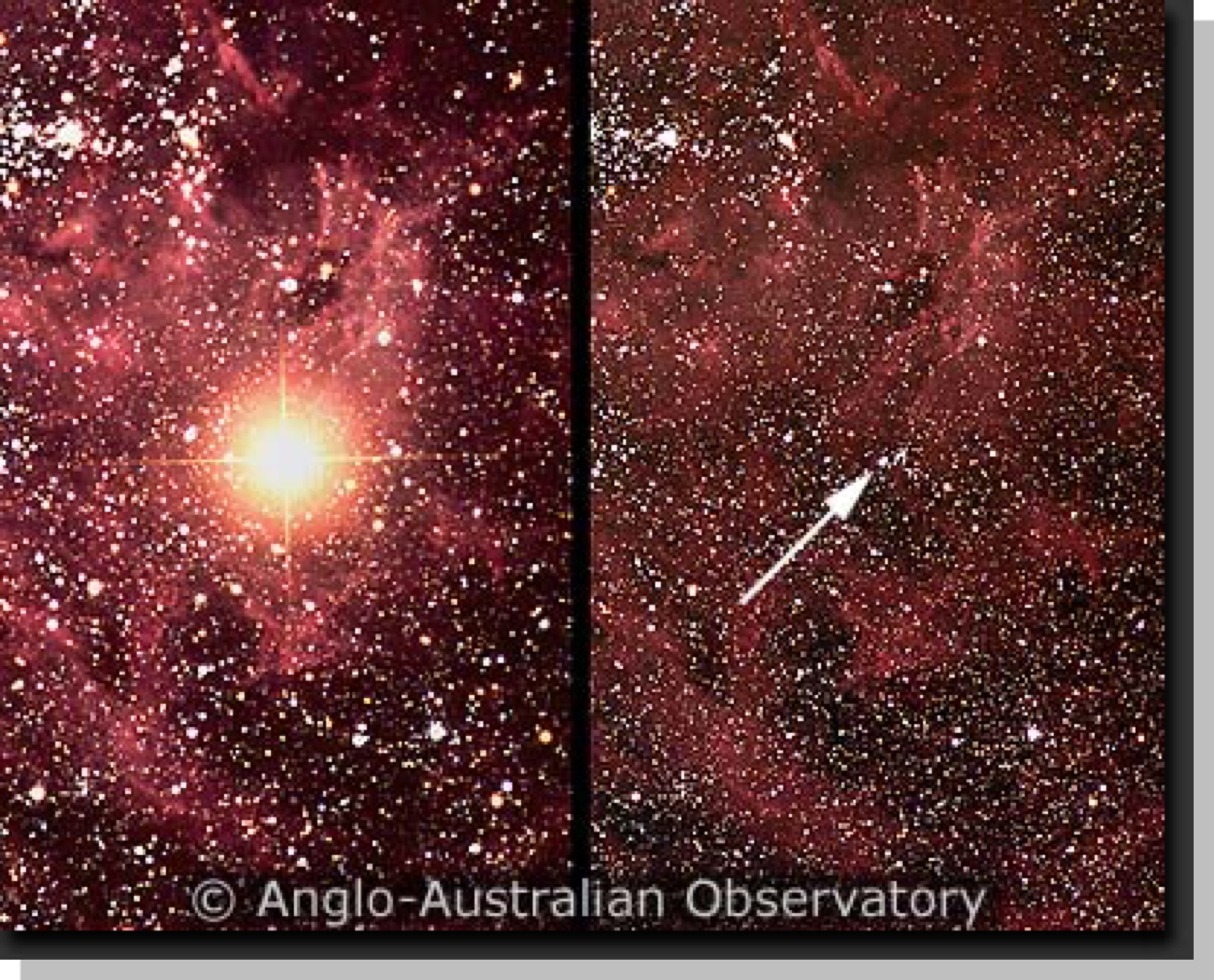 SN1987A NEUTRINO EVENTS
First observation of neutrinos from the death of a massive star. 
Observed in all wavelengths.
24 events detected, plus 5 events in Mont Blanc (debated).
Kamiokande
7 s
SN1987A
27 février 1987
Sanduleak 690202
Baksan
7 s
Time structure: exponential cooling versus double structure

Baksan fit to the data: luminosities too large…
IMB
Mont Blanc
Alexeyev et al, (Baksan Coll.), PLB 205 (1988)
SN1987A, Sanduleak 690202 blue supergiant exploded, 
Large Magellanic Cloud
kpc (163,000 light-years)
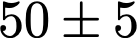 Consistent with a predicted time spread of about 10 s
Schmidt et al, 1992
LPNHE Seminar, 27th March 2023
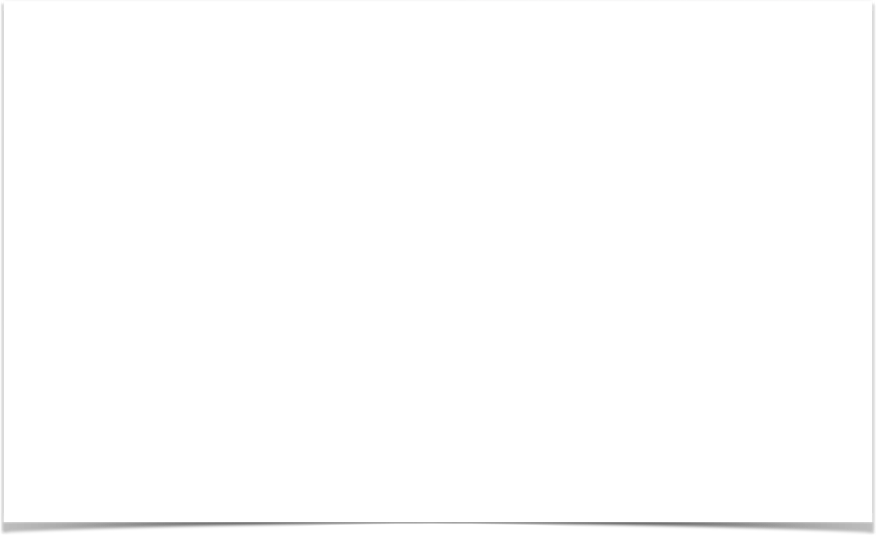 SN1987A OBSERVATIONS
First observation of neutrinos from the death of a massive star. 
Observed in all wavelengths.
24 events detected, plus 5 events in Mont Blanc (debated).
Bayesian analysis considering only cooling models 
or accretion+cooling models.
Kamiokande
7 s
«We find two-component models 
to be 100 more probable than 
single-model component. »
Baksan
7 s
Loredo and Lamb, PLB 205 (1988)
IMB
Presence of the accretion phase confirmed
at 2-3 sigma by the analysis of Pagliaroli et al.
Mont Blanc
Pagliaroli, Vissani, Constantini, Ianni,
Astropart. Phys. 31 (2009)
Alexeyev et al, (Baksan Coll.), PLB 205 (1988)
Favoring the accretion+cooling model and rejecting the prompt model of supernova explosions
LPNHE Seminar, 27th March 2023
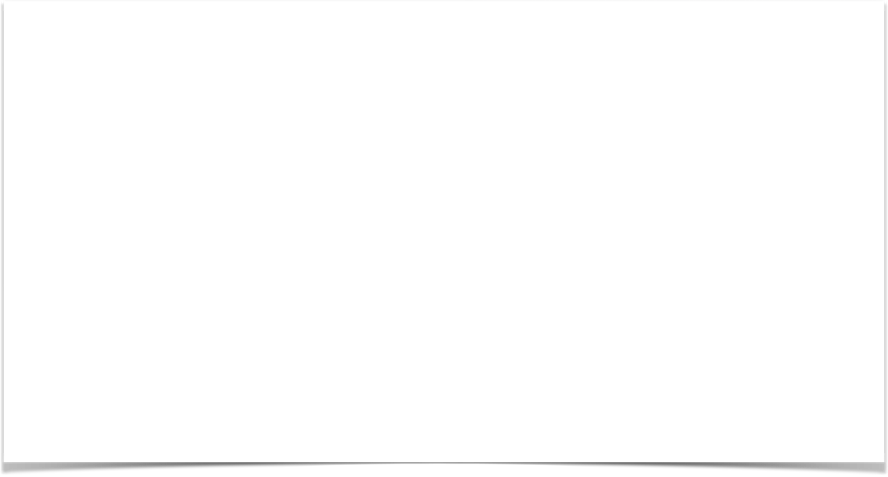 SN1987A OBSERVATIONS
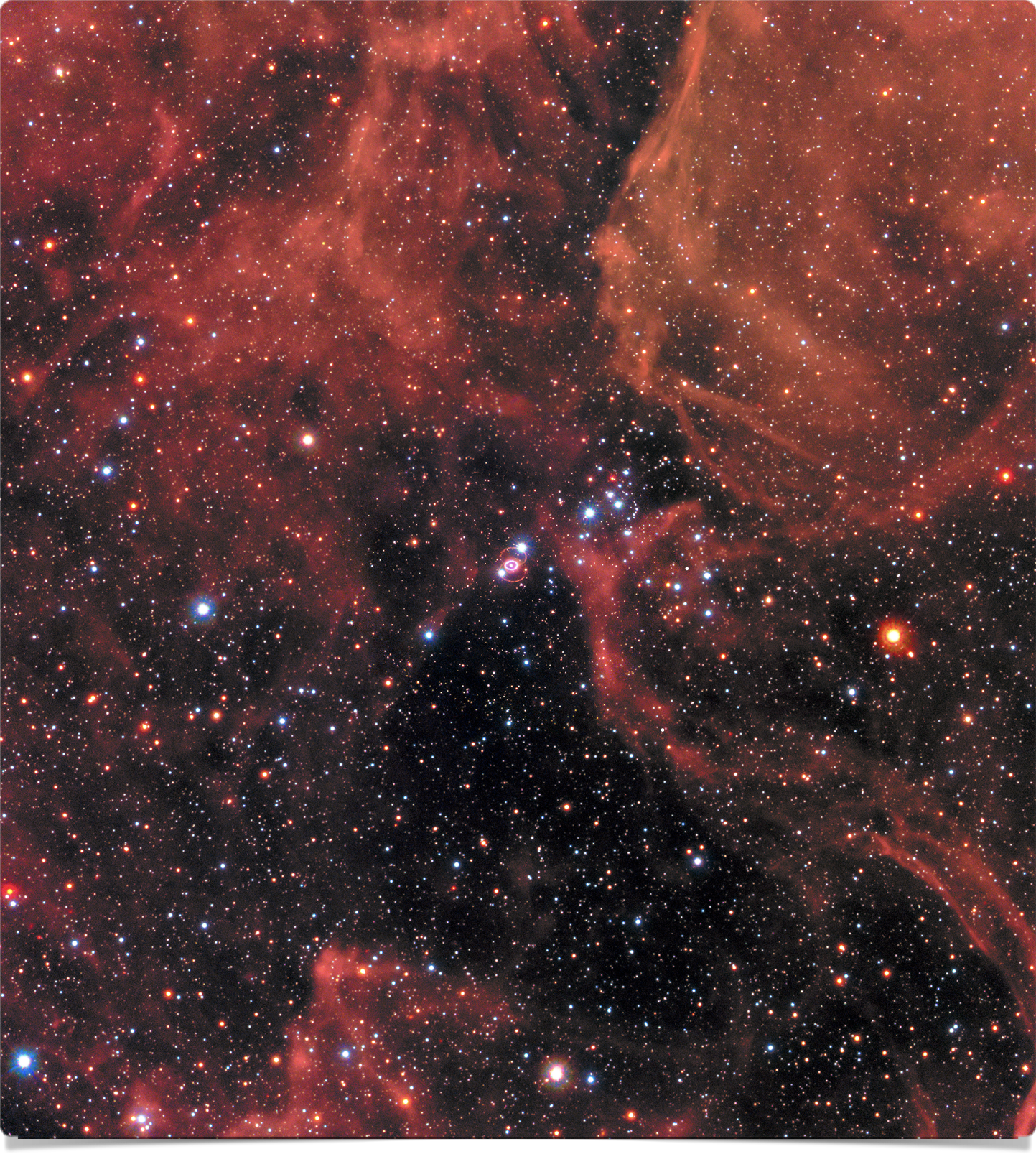 SN1987A today
Hubble Space Telescope
The observation of ejecta asymmetries and the
presence of strong mixing in the ejecta gave 
momentum to multidimensional supernova simulations.
After 30 years, there is finally indications for a compact
object remnant: a neutron star.
Hubble Space Telescope
Alp et al, 2018, Cigan et al, 2019, Page et al., Astroph. Journ. 898, 2020
LPNHE Seminar, 27th March 2023
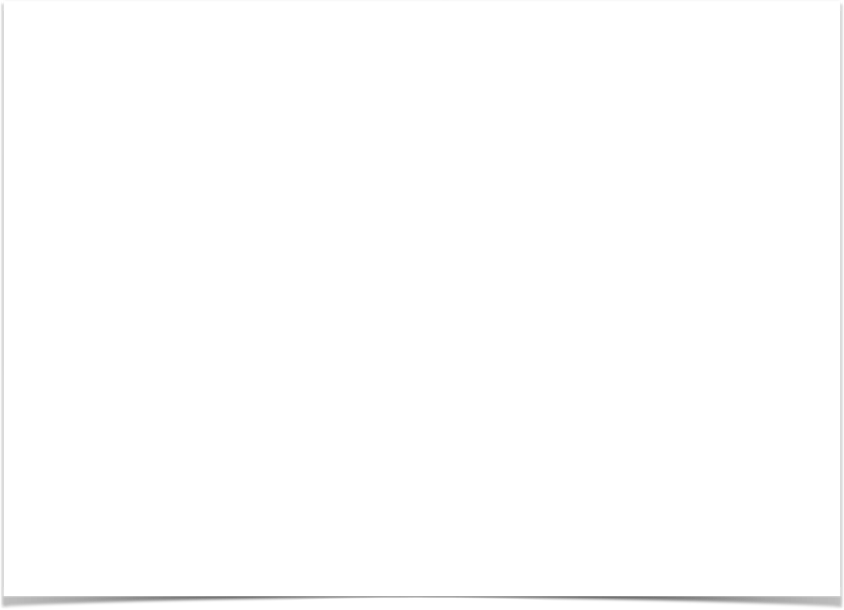 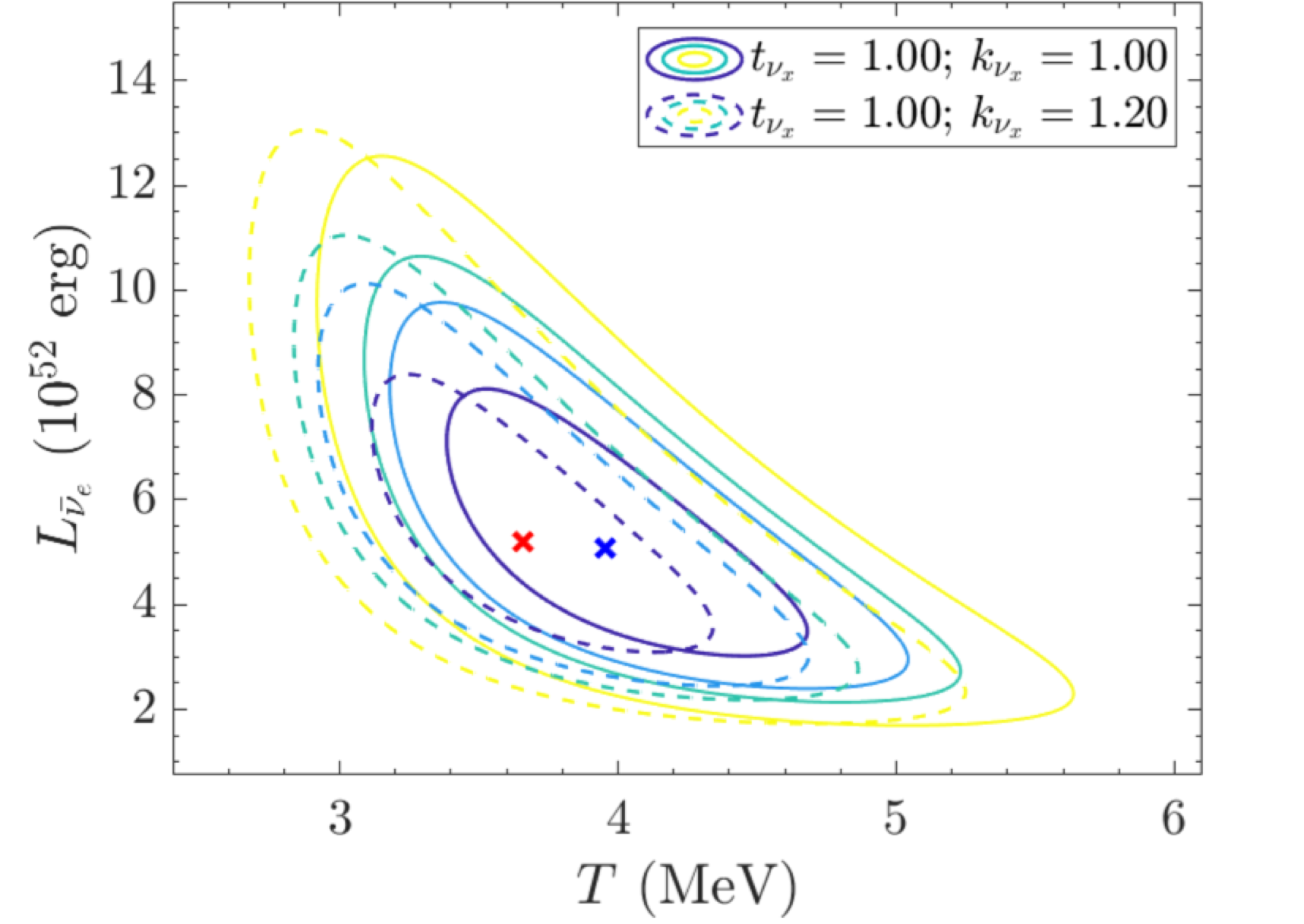 SN1987A and the MSW effect
First analysis found strong sensitivity,
Lunardini and Smirnov , Astrop. Phys. 2004
or indicated a conflict with average 
neutrino energies from simulations.
Jegerlherer, Neubig, Raffelt, PRD 54, 1996
More recent found sensitivity at the level of 
10%, from the spectral analysis
Vissani, J.Phys.G 42, 2015
Ivanez-Ballesteros and Volpe, 2023, in preparation
At the same level of several uncertainties in the analysis (energy thresholds, efficiencies, …)
LPNHE Seminar, 27th March 2023
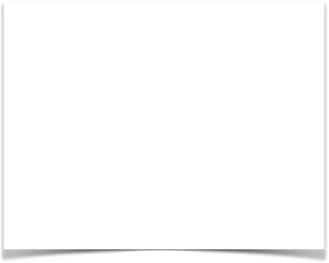 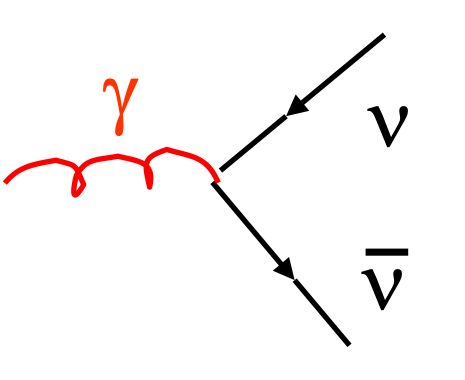 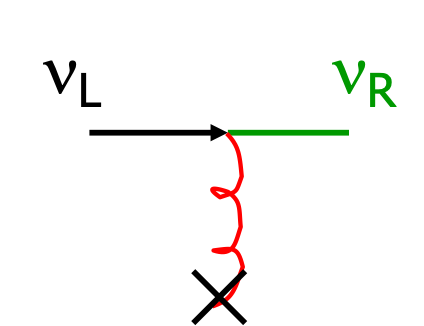 SN1987A: an incredible laboratory for particle physics
Neutrinos have electromagnetic properties from 
effective one-photon couplings.


The most general vertex form, consistent with Lorentz
invariance includes
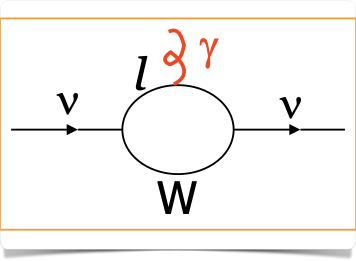 Effective one-photon coupling of 
a neutrino with a photon
Magnetic form factor
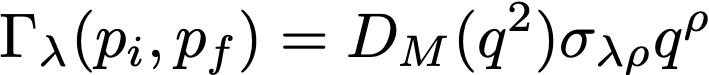 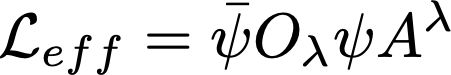 Limits on the electron neutrino magnetic moment
Neutrino magnetic moment 
from quantum loops
to
reactor, accelerator 
experiments
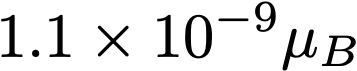 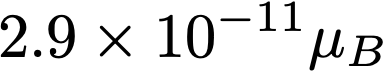 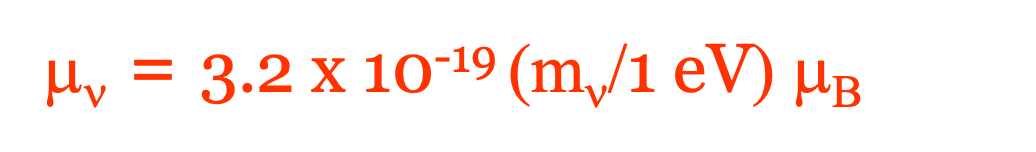 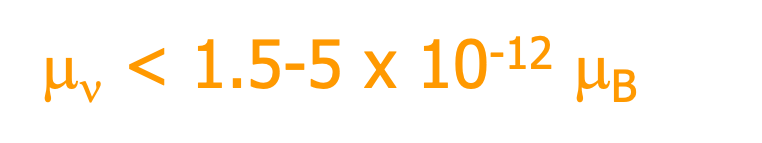 SN1987A
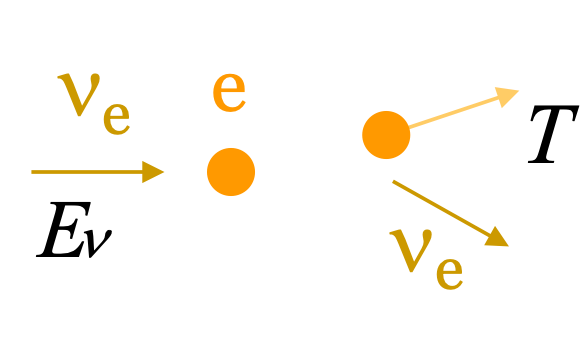 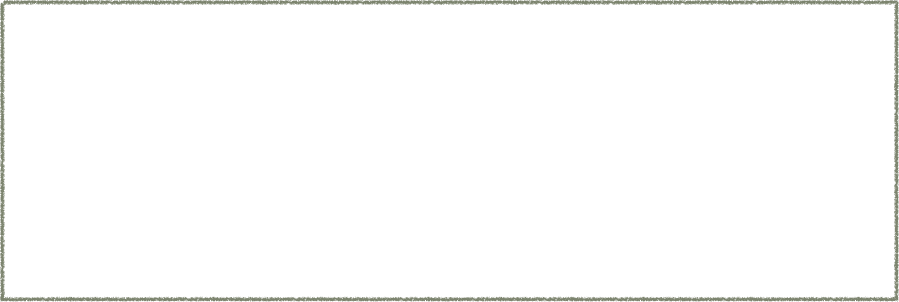 Lattimer and Cooperstein (1988), 
Goldman et al. (1988), Notzold (1988),…
Photon decay
Coupling to 
magnetic fields
stellar cooling
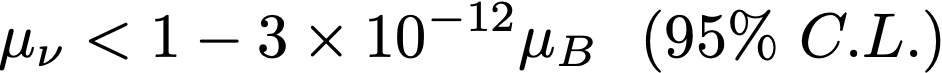 See the review Giunti and Studenikin, RMP 87 (2015)
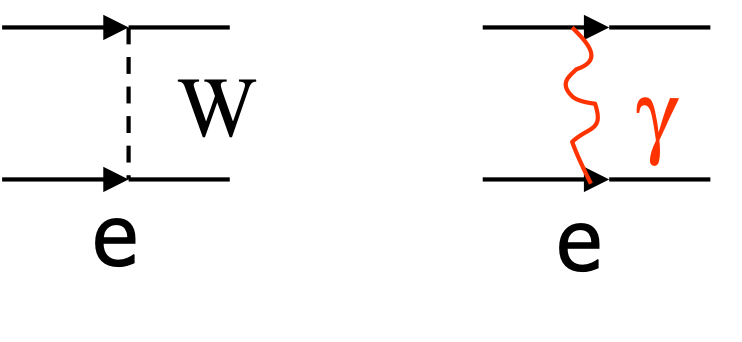 Numerous limits on non-standard properties,
particles and interactions
LPNHE Seminar, 27th March 2023
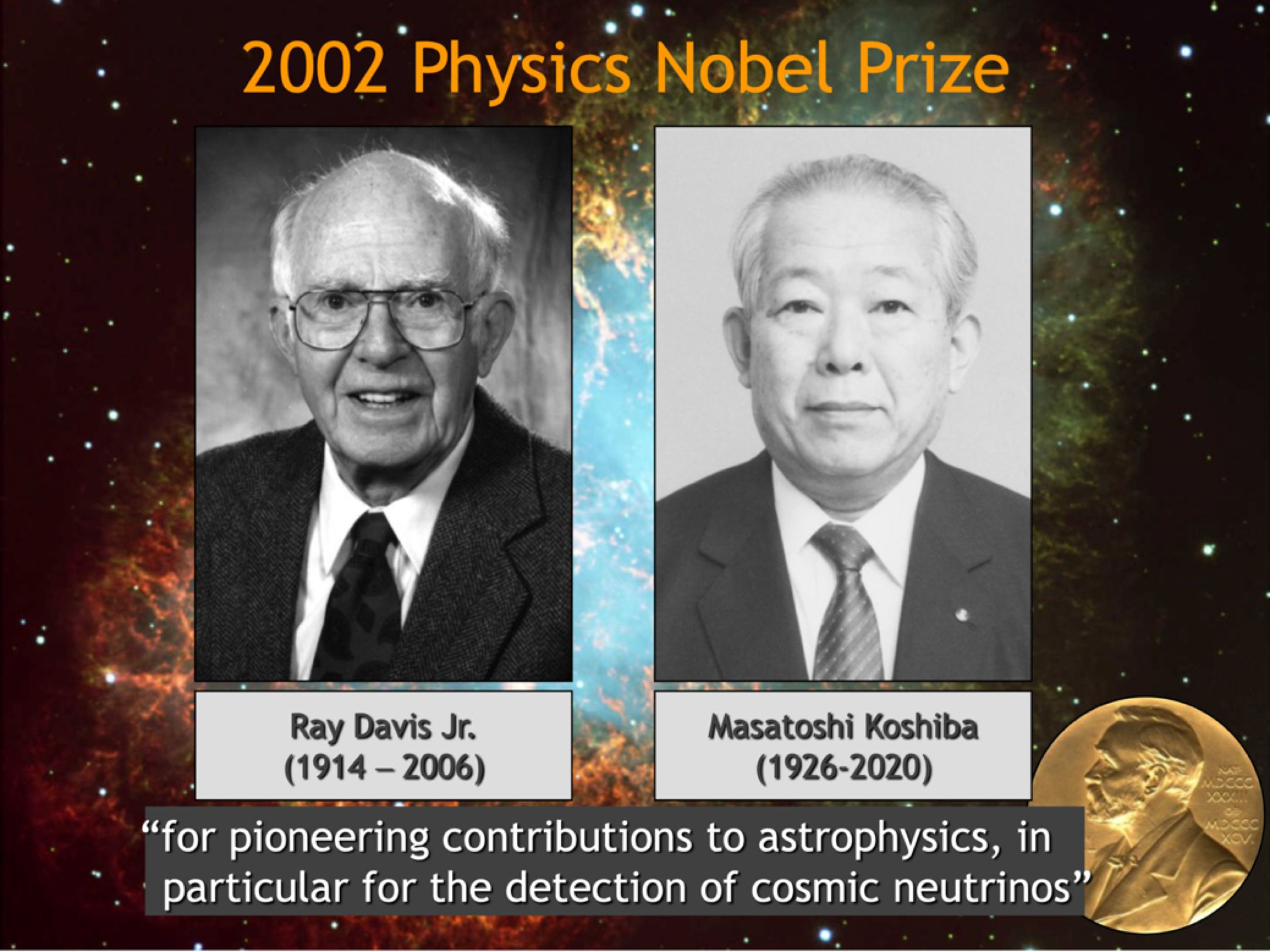 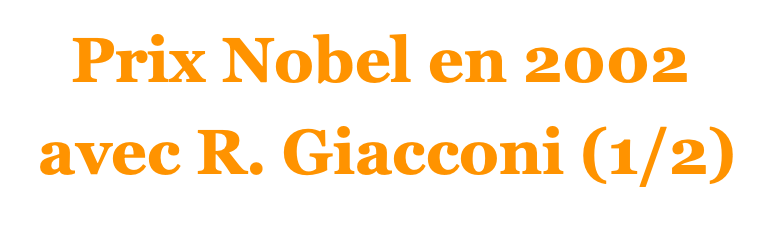 LPNHE Seminar, 27th March 2023
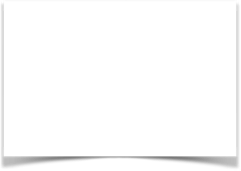 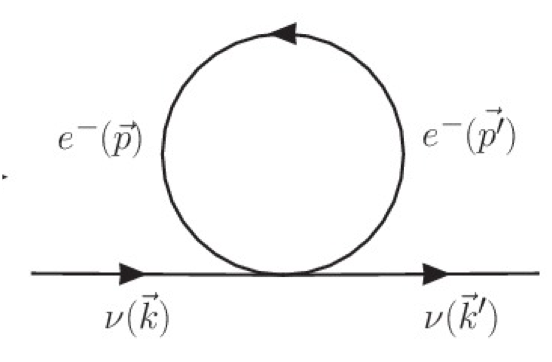 THEORETICAL DESCRIPTION OF NEUTRINO EVOLUTION
In astrophysical (and cosmological) environments, 
neutrinos interact with the particles in the medium.
Standard Model charged- and neutral-current 
interactions in the mean-field approximation.
One-body density matrix :
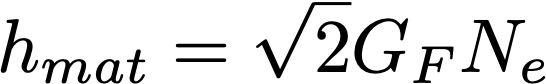 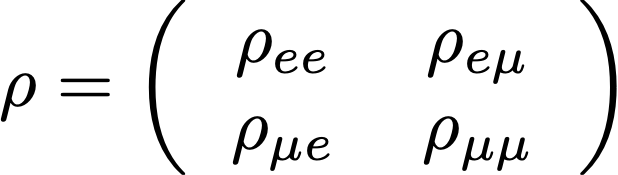 Diagonal elements are the expectation value of
the number operator :
The neutrino evolution equations in media
in the density matrix approach (Liouville 
equation).
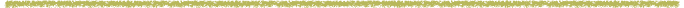 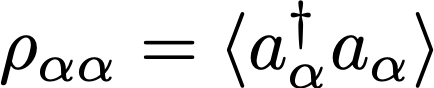 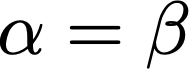 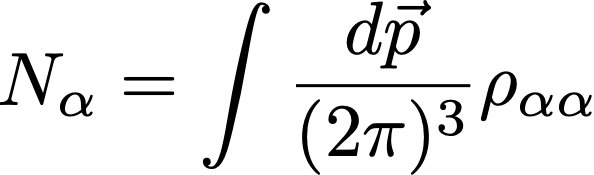 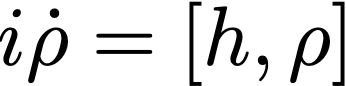 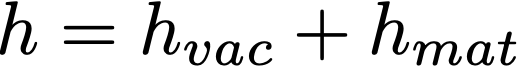 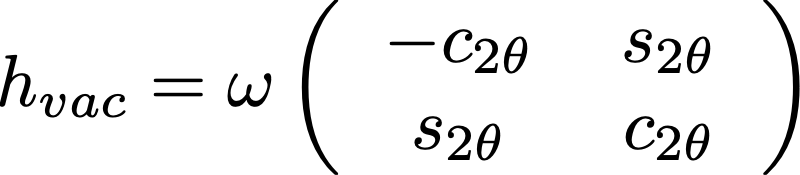 Non-diagonal elements account for the mixings
(flavor modification)
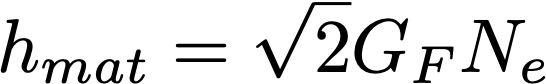 The full Liouville operator is 7-dimensional.
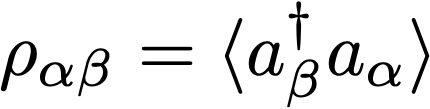 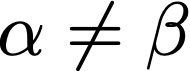 The full description employs the neutrino quantum 
kinetic equations: 

Same as the early univers (primordial nucleosynthesis).
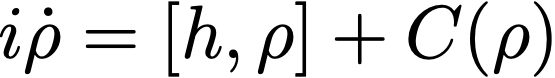 LPNHE Seminar, 27th March 2023
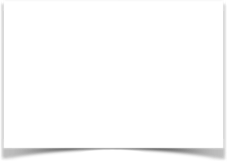 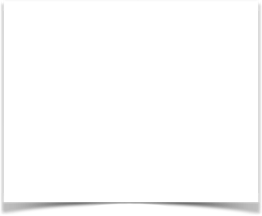 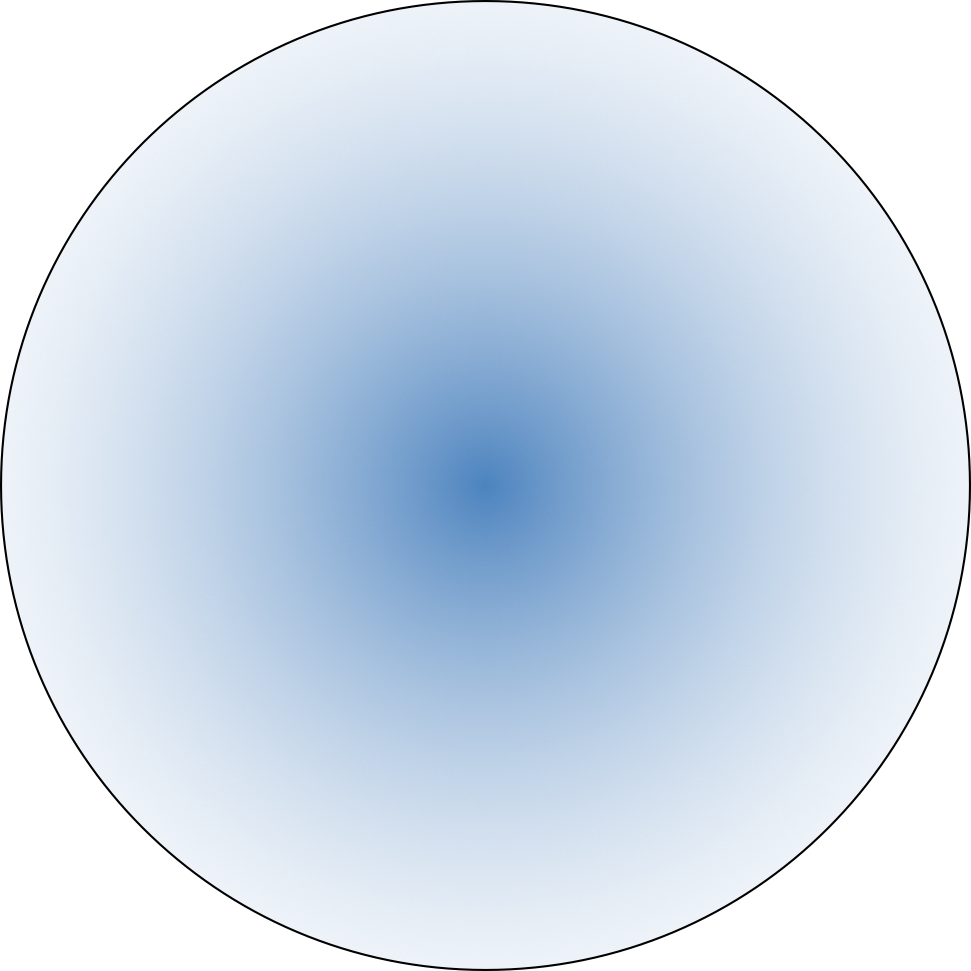 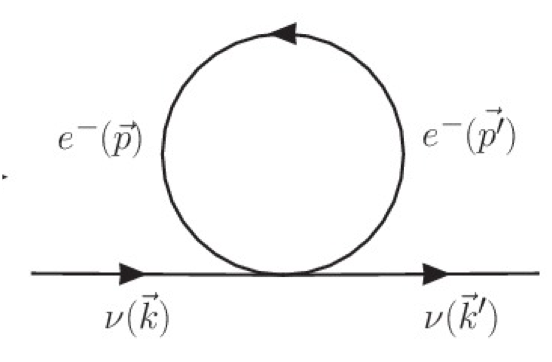 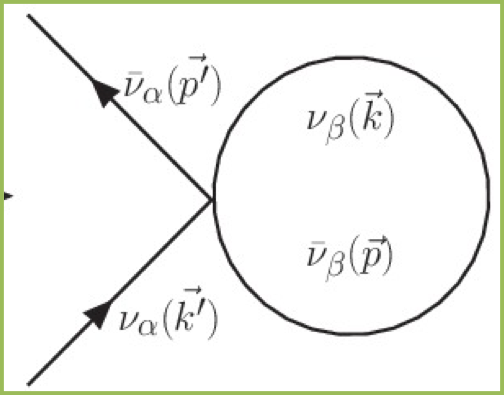 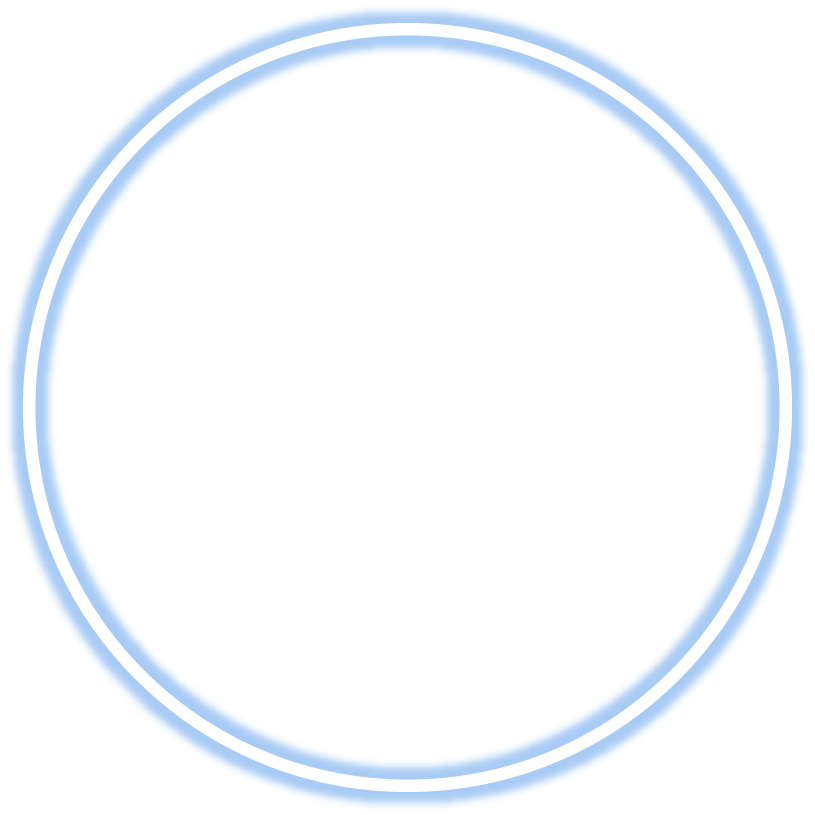 FLAVOR CONVERSION IN SUPERNOVAE
MSW effect
NS
MSW
region
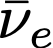 neutrinospheres
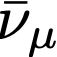 shock wave
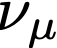 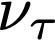 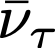 Shock wave effects
Schirato and Fuller, 
hep-ph/0205390
Turbulence effects
Loreti et al, PRD 52 (1995)
Neutrino-neutrino interactions
Pantaleone, PLB287 (1992)
Volpe, Review of Modern Physics, arXiv: 2301.11814
LPNHE Seminar, 27th March 2023
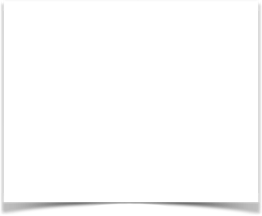 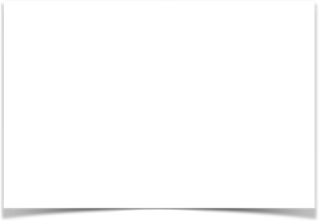 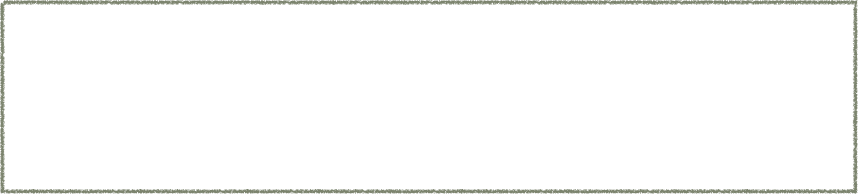 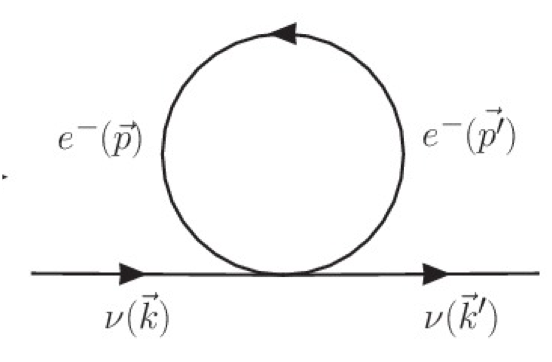 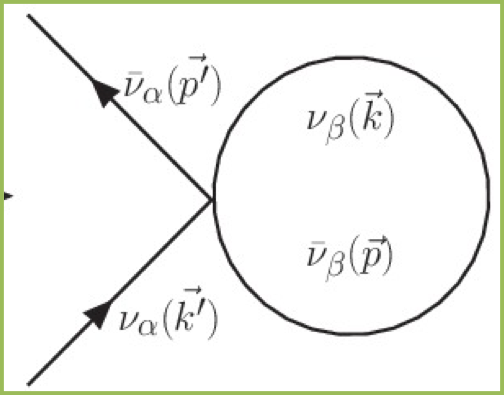 The neutrino quantum kinetic equation solved numerically 
For the early univers (epoch of primordial nucleosynthesis):
THEORETICAL DESCRIPTION OF NEUTRINO EVOLUTION IN DENSE MEDIA
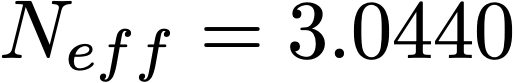 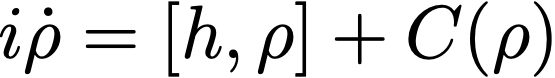 Froustey, Pitrou, Volpe, JCAP 12, 2020
Volpe, «Neutrino quantum kinetic equations », 
Int. Journ. Of Modern Phys. E 24 (2015)
Neutrinos propagating in a dense astrophysical environments :
A weakly interacting many-body problem.
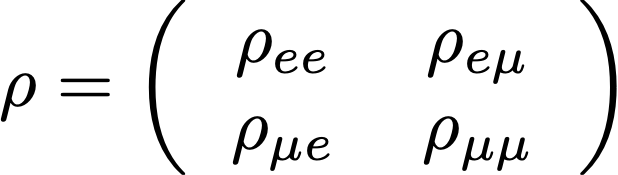 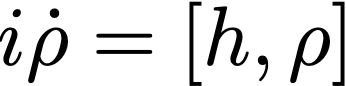 Density matrix
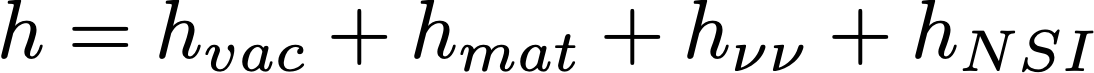 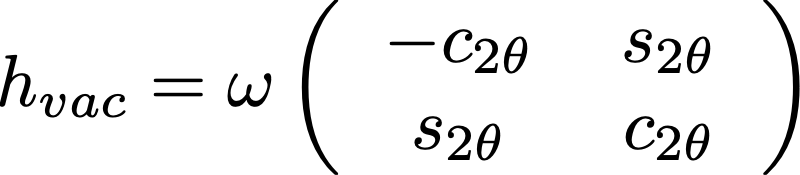 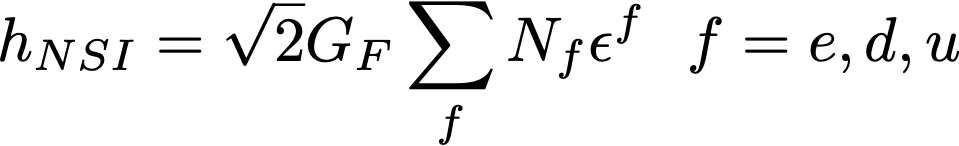 Non-standard interactions
Mass term in the flavor basis :
responsible for vacuum 
oscillations
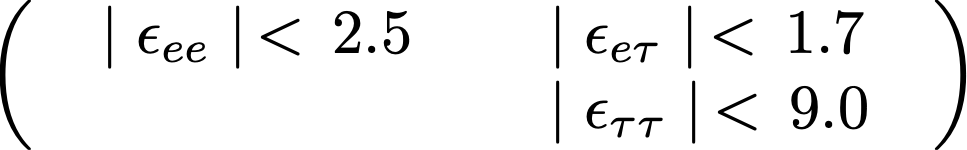 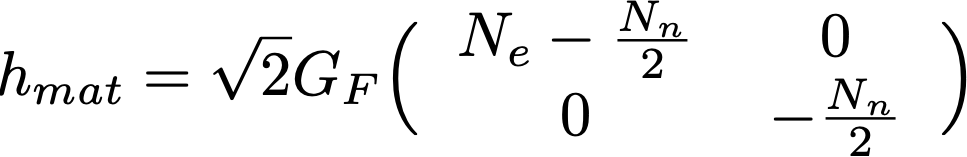 limits for neutral solar-like matter
Wolfenstein weak potential that 
produces MSW effect, together 
with the vacuum term
see e.g. Biggio et al, JHEP 0908 (2009)
Neutrino-neutrino interactions
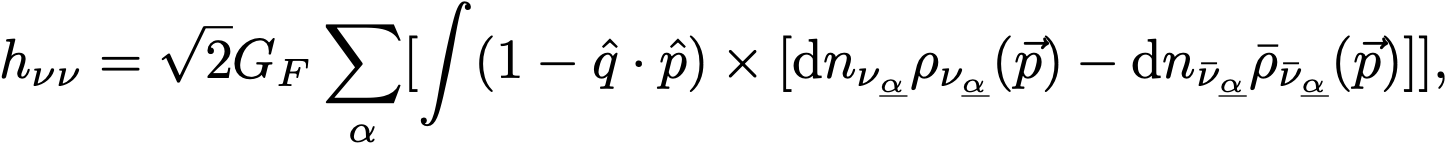 LPNHE Seminar, 27th March 2023
FROM NEXT SUPERNOVA
Sentivity to all flavors, time and energy signal
through scattering on protons, electrons, nuclei.
Expected events for a supernova in our galaxy (10 kpc)
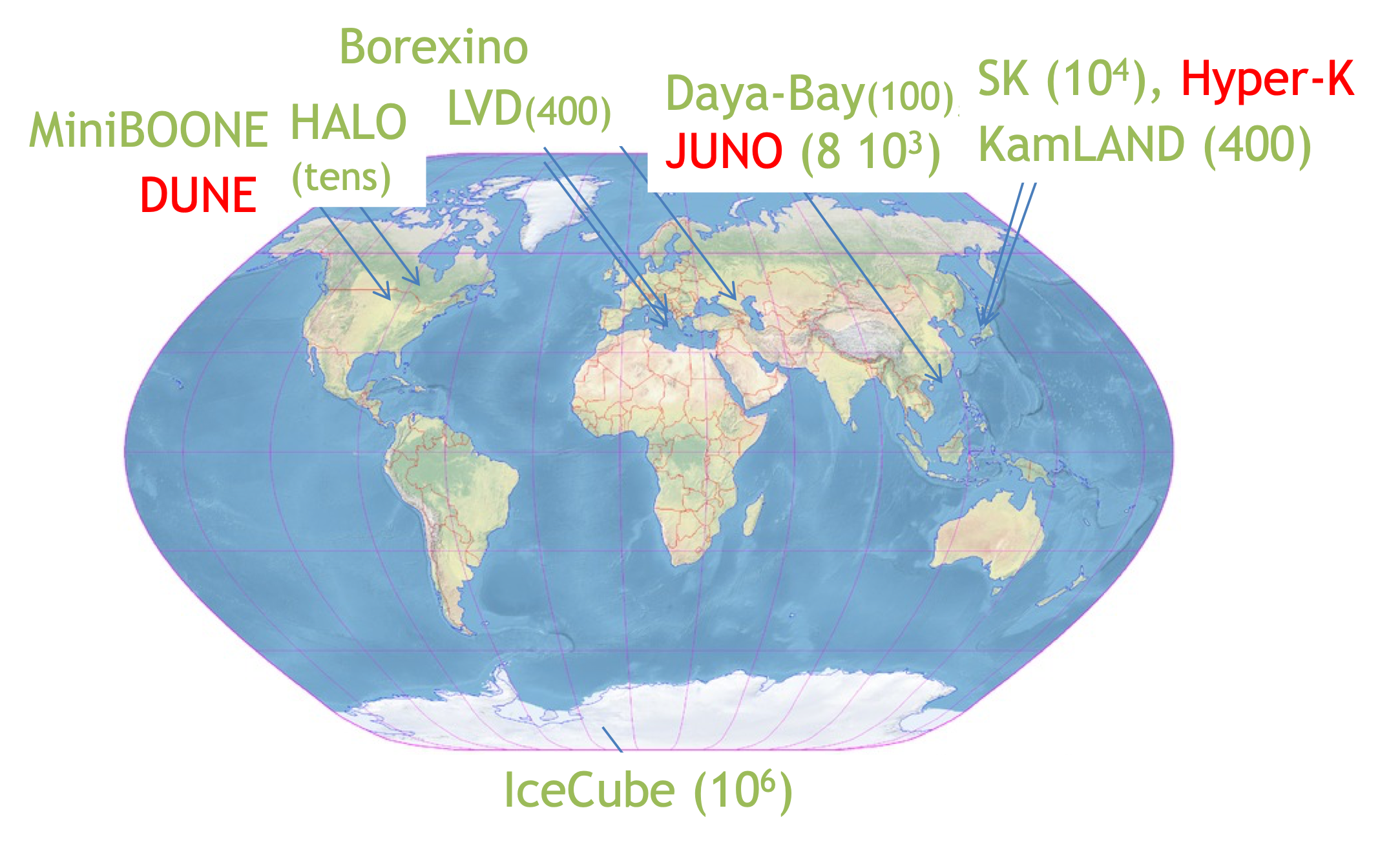 Sensitivity to electron neutrinos from 
neutrino-nucleus inelastic scattering
SN localization, cooling, M-R (compactness)
of the neutron star, explosion mechanism; 
neutrino magnetic moment, mass ordering,
non-standard interactions, …
CP violation, Balantekin, Gava, Volpe, 
PLB B662 (2008)
Scholberg, Supernova Early Warning 
System (SNEWS), 1999;  SNEWS 2.0, 2021
Crucial information on non-standard neutrino properties, particles, interactions, on explosion dynamics, star location and properties
LPNHE Seminar, 27th March 2023
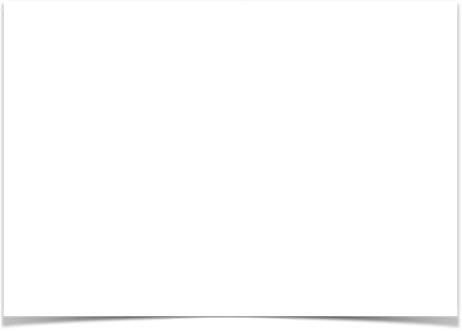 THE EXPLOSION MECHANISM?
2D and 3D simulations include convection, turbulence, neutrino heating and hydro instabilities (SASI).
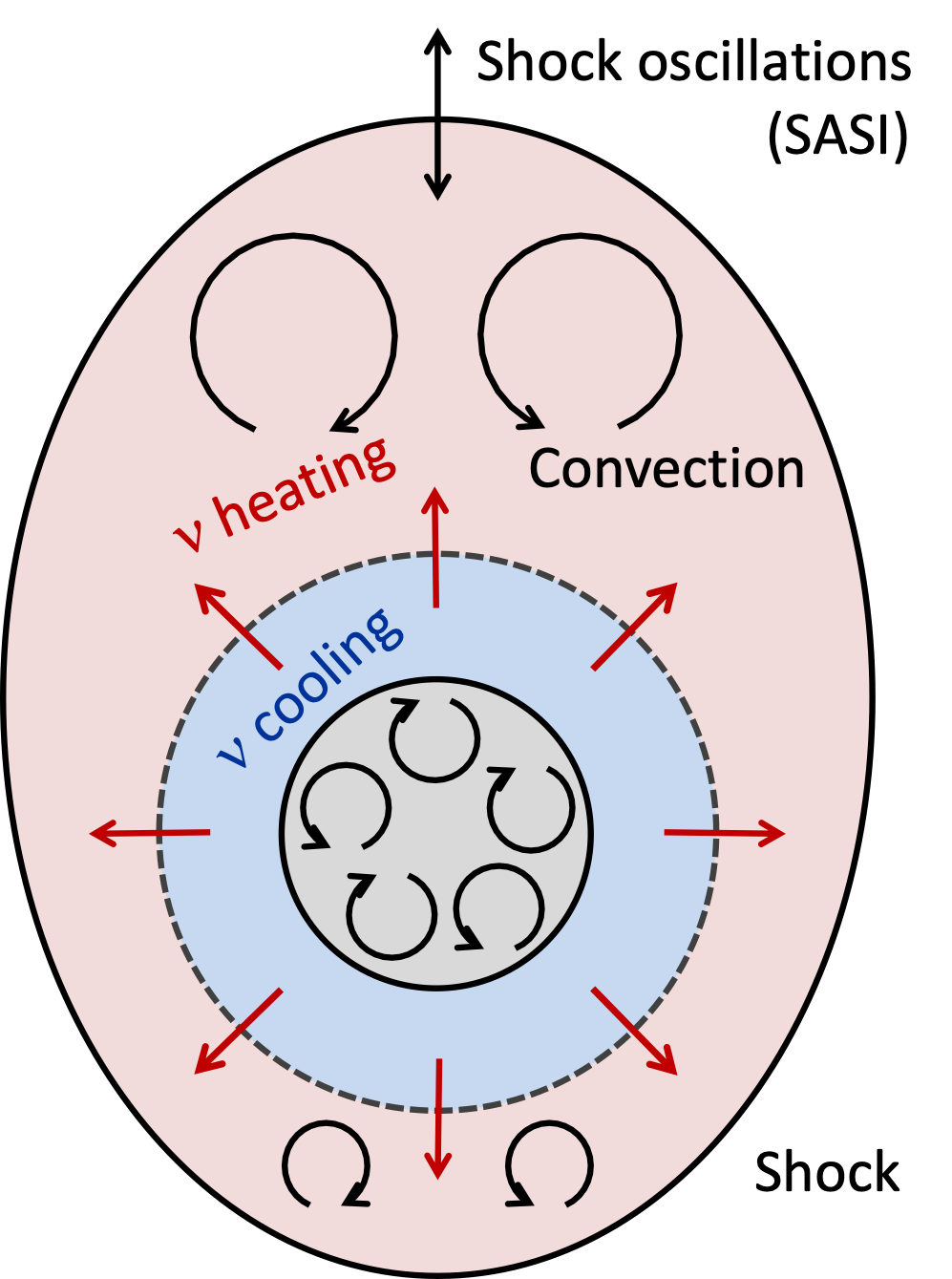 The role of hydrodynamic instabilities 
(SASI) debated.
Characteristic imprint of SASI 
in neutrino signals
Janka 2017, Radice et al 2018, Bruenn et al, 2020, 
Takiwaki et al, 2021, Tamborra et al, Astrophys.J. 
792 (2014) (LESA)
Influence from flavor mechanisms small.
SASI IMPRINT: CONFIRM/REFUTE CURRENT SN EXPLOSION MODEL
Neutronization
Accretion
Neutron star cooling
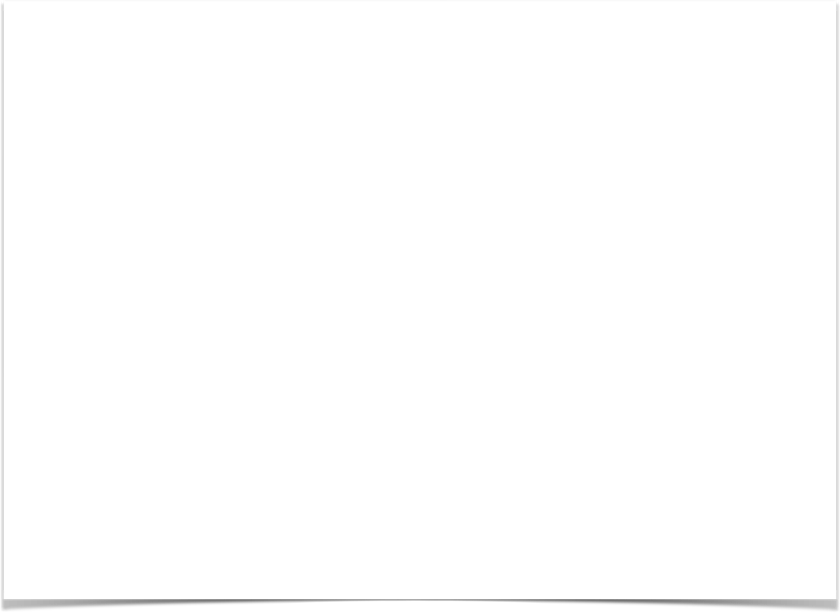 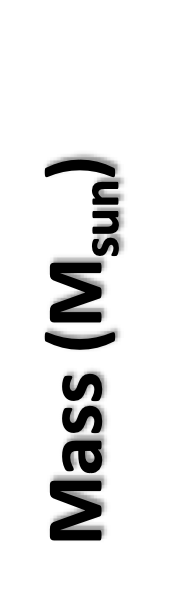 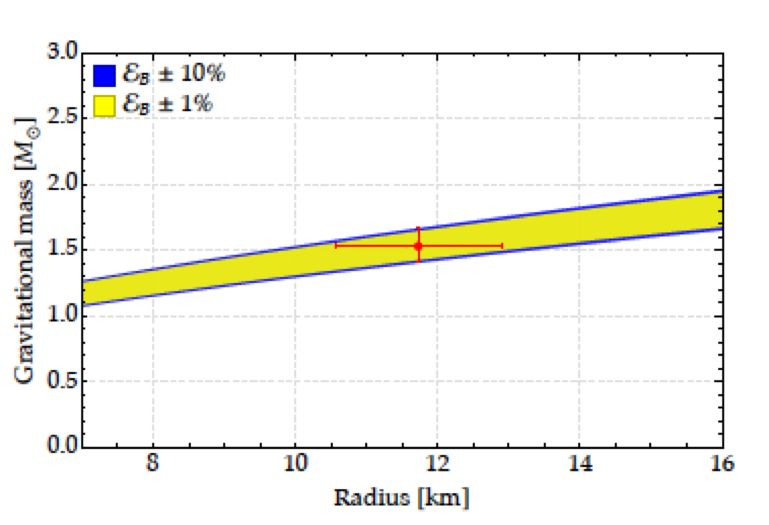 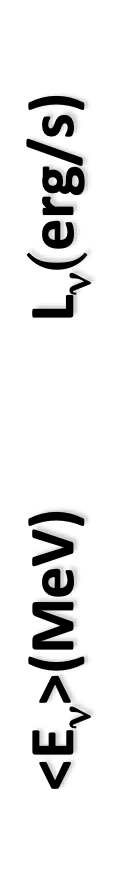 SUPERNOVA NEUTRINO TIME SIGNAL
Neutronization peak:
> time of core bounce
> only MSW effect operates
> non-standard properties, ex. decay or NSI
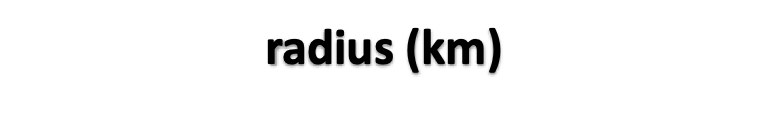 De Gouvea et al, PRD101, 2020;  Das et al, JCAP 
05, 2017; etc…
Cooling phase:
> it can be modified by non-standard 
interactions
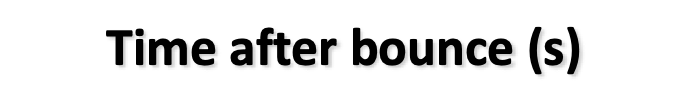 Total gravitational energy emitted in
neutrino luminosity:
> 11% (SK) and 3% (HK) precision (SN at 10 kpc)
> newly formed neutron star compactness
Different phases of the explosion
A star like SN1987A
Detection of each of these phases crucial
Gallo Rosso, Vissani, Volpe, JCAP 11, 2017, JCAP 04, 2018
LPNHE Seminar, 27th March 2023
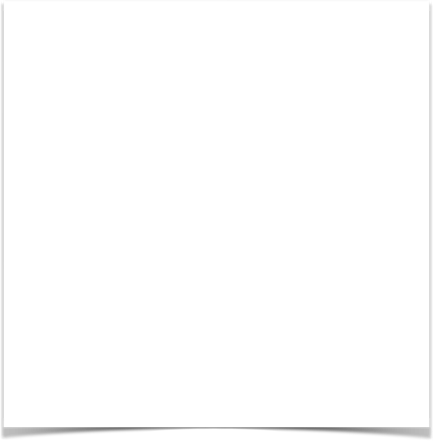 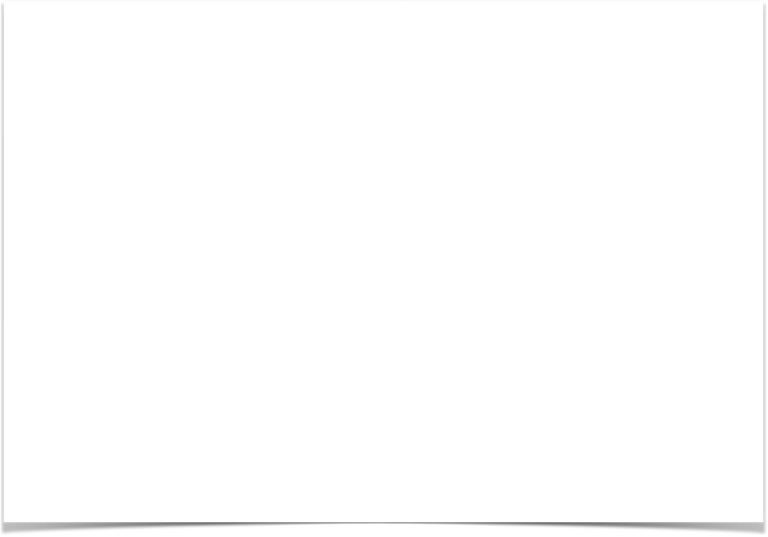 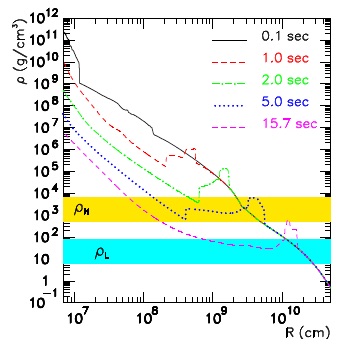 NEUTRINO MASS ORDERING
Time signal in Cherenkov and scintillator detectors of a supernova in our galaxy (10 kpc)
Presence of front and reverse shocks .
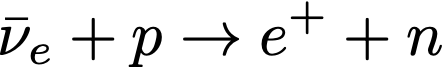 scintillator, Cherenkov detectors
19 MeV
Tomas et al, JCAP 09 (2004)
15 MeV
29 MeV
10 MeV
Inverted mass ordering
MSW resonance can be met multiple times.
Gava, Kneller, Volpe, McLaughlin, PRL 103 (2009)
Positron time signal from       per unit tonne. 
Prediction includes         interactions and shock wave effects.
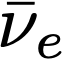 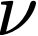 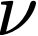 Picture of the shock wave passage in the MSW region. Similar for electron neutrinos in DUNE for NMO.
If the mass ordering determined by experiments, it will confirm/refute that we understand.
LPNHE Seminar, 27th March 2023
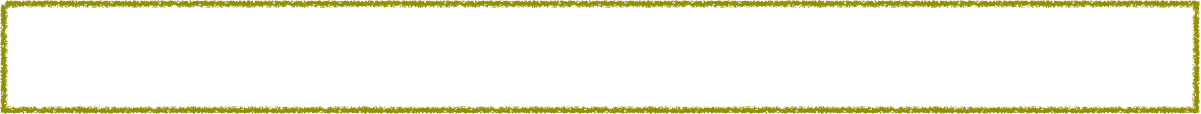 THE DISCOVERY OF THE 
DIFFUSE SUPERNOVA NEUTRINO BACKGROUND (DSNB)
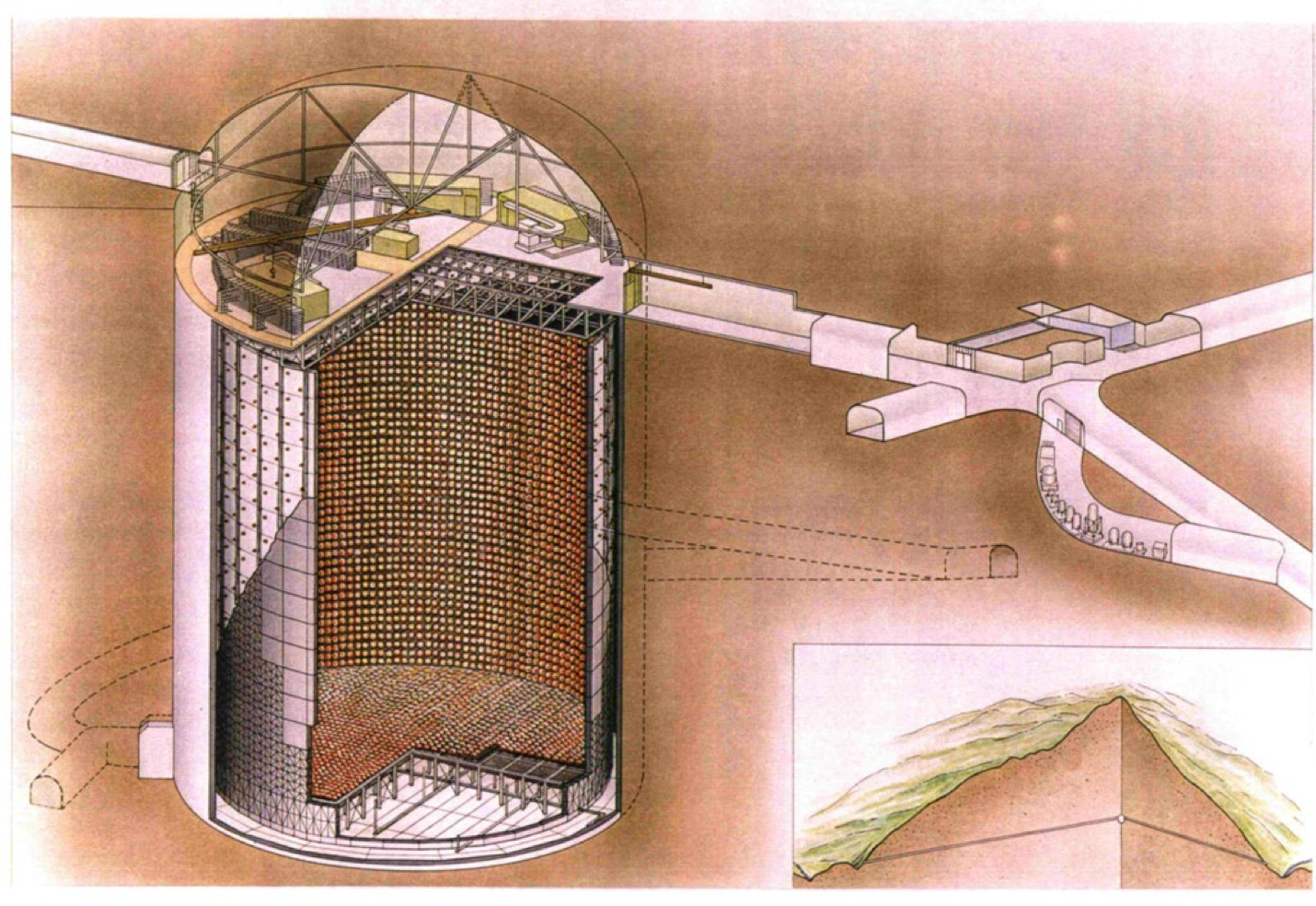 Super-Kamiokande
50 kton water (Japan)
Running (2020) + Gd
Hyper-Kamiokande
178 kton (FV) water (Japan)
Starting 2027
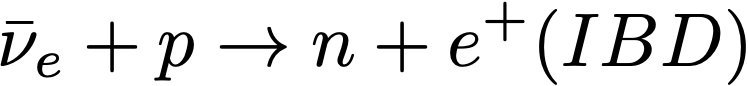 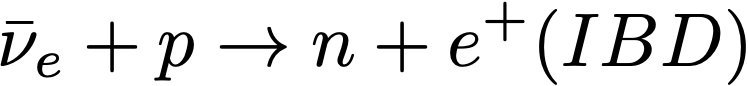 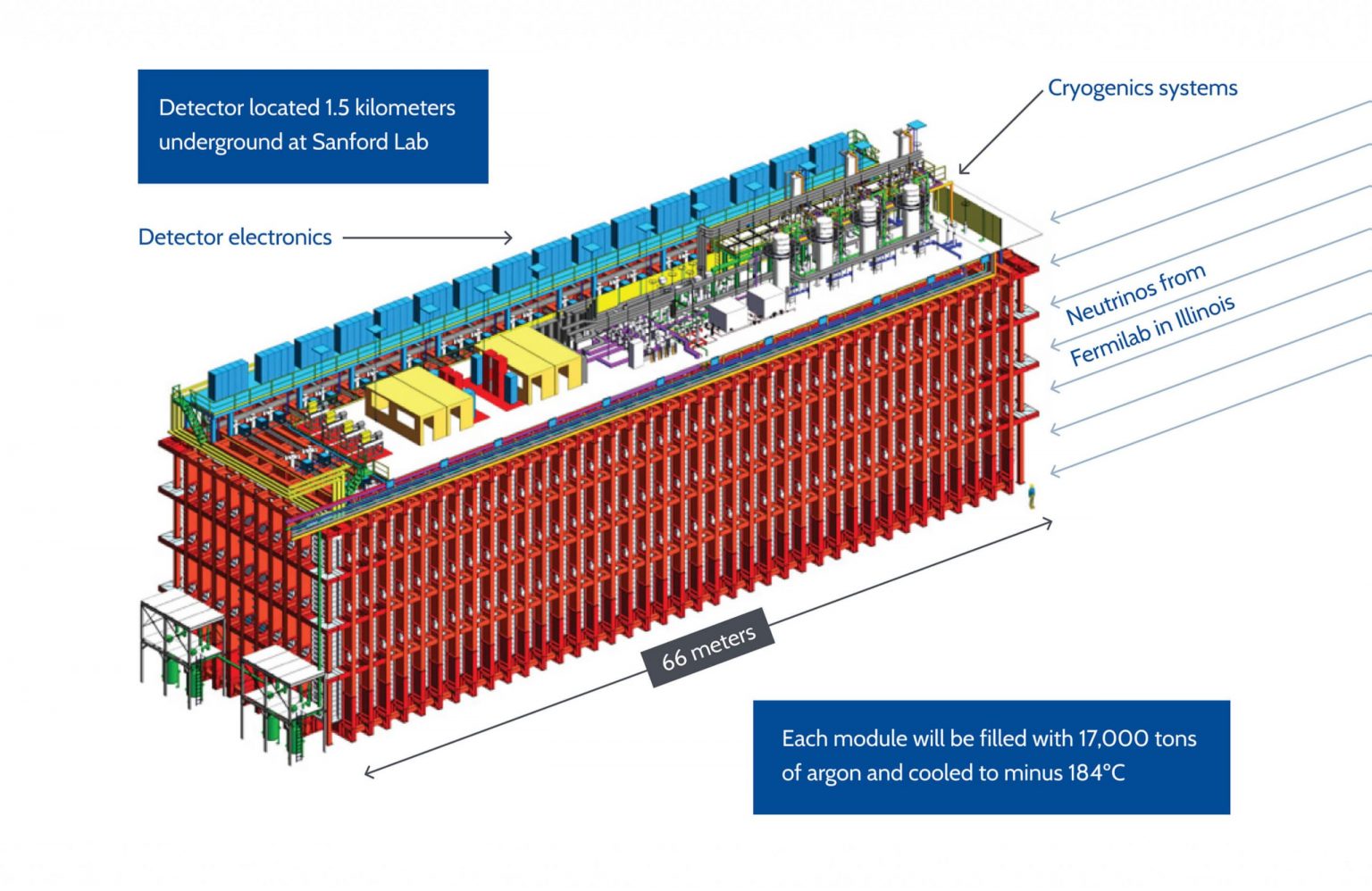 DUNE
40 kton
liquid argon
(US)
upcoming
JUNO
50 kton scintillator 
(China)
running soon
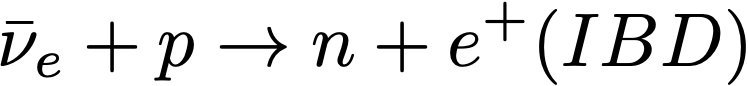 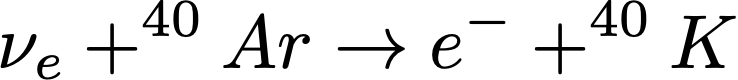 LPNHE Seminar, 27th March 2023
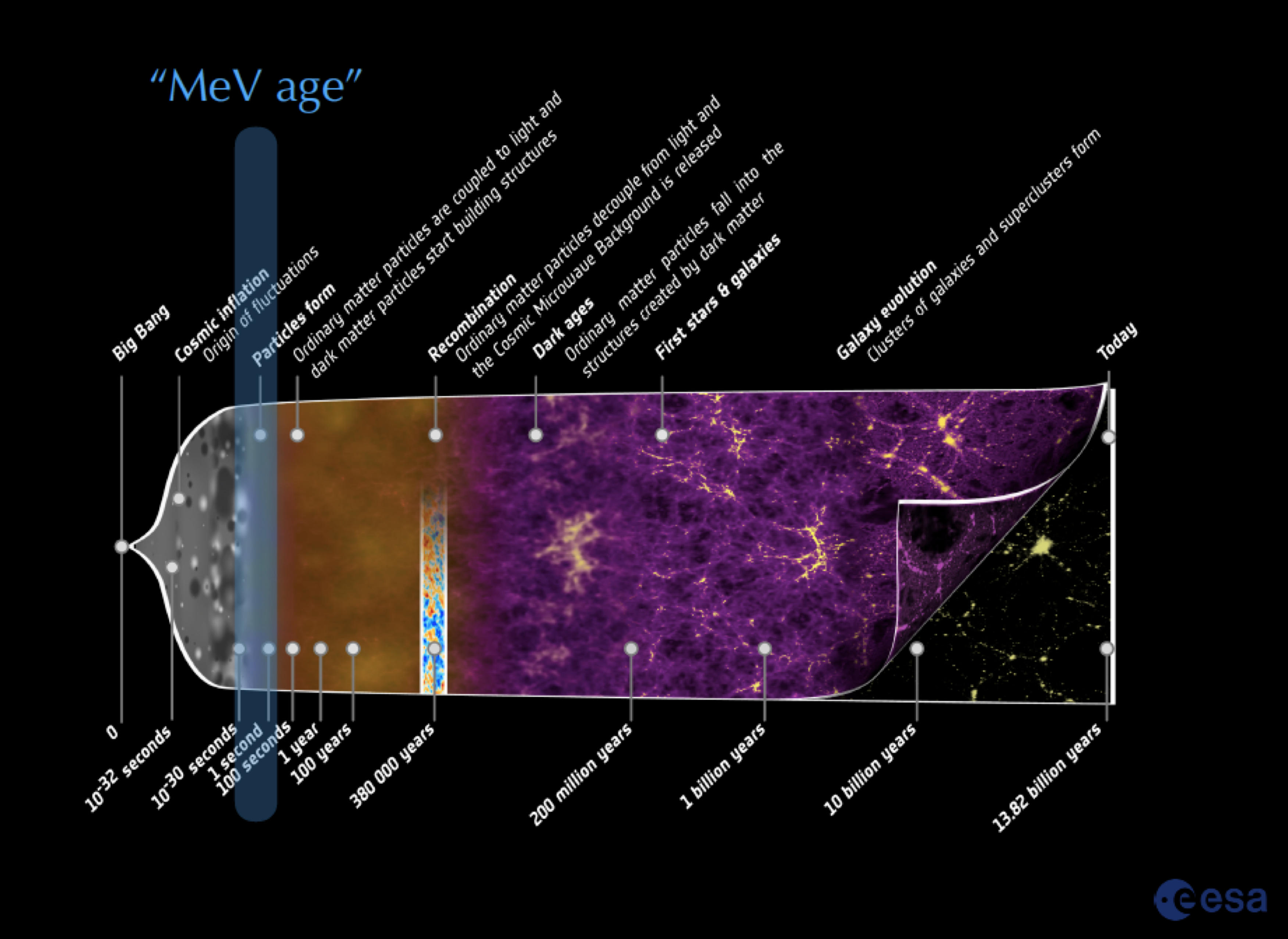 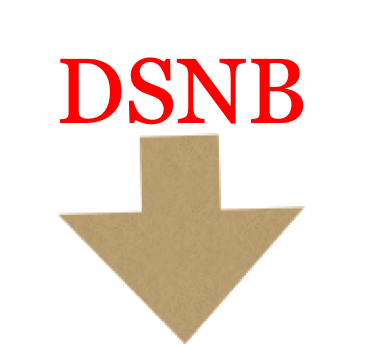 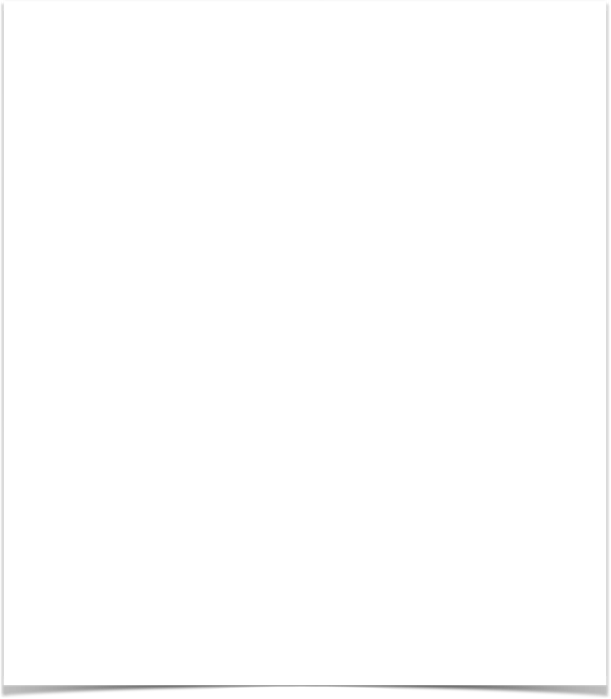 STATUS on the DSNB
Flux upper limits from SKI-IV and SNO data
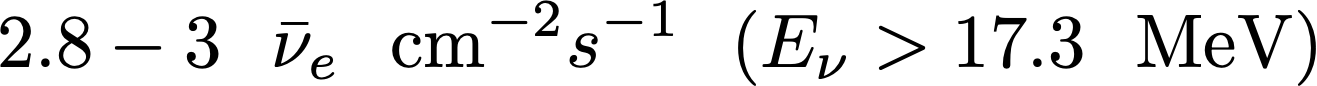 Abe et al, 2109.11174
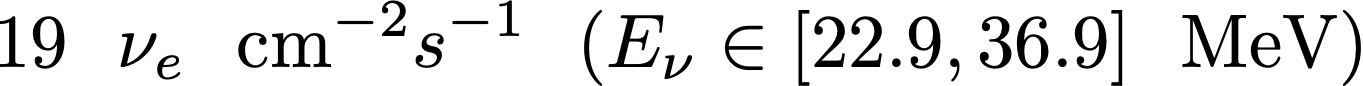 SNO data, Aharmim et al, Astrophys. J. 2006
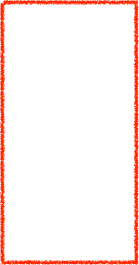 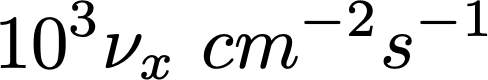 Peres and Lunardini,. JCAP 2008
The sensitivity of the combined analysis (90 % C.L.) 
is on par with 4 predictions.
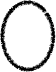 EXCESS (1.5 sigma) over BACKGROUND OBSERVED
Expected rates, 90% C.L. upper limits, best fit values (1 sig.)
and expected sensitivity from SK-I and SK-IV data
Abe et al, 2109.11174
LPNHE Seminar, 27th March 2023
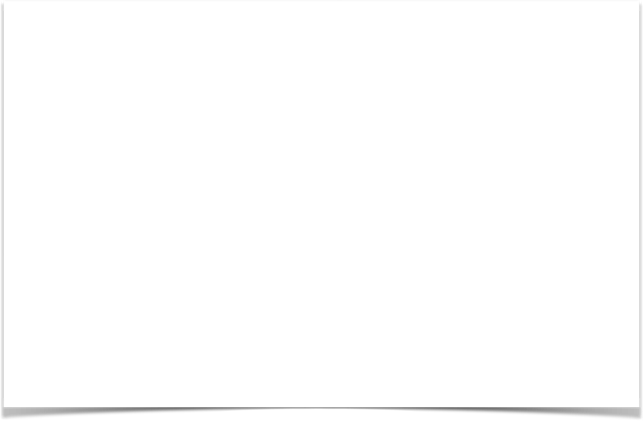 DIFFUSE SUPERNOVA NEUTRINO BACKGROUND
The DSNB flux depends on the evolving core-collapse supernova 
rate, the neutrino fluxes from a supernova, integrated over time
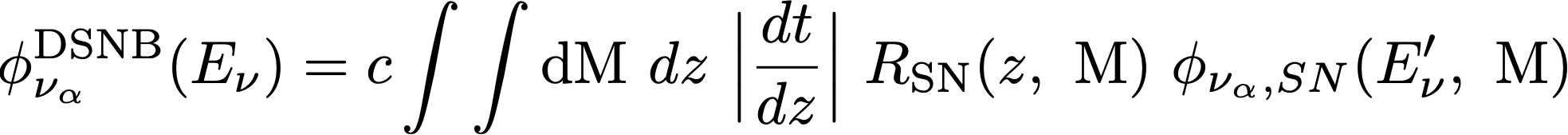 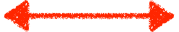 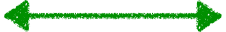 theoretical band
includes uncertainty
on supernova rate
and failed supernovae
redshifted neutrino energies
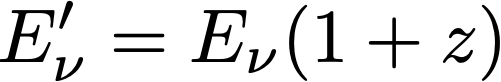 mass of the supernova progenitor
giving either a neutron star or a black hole
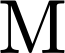 SK-limit
Priya and Lunardini JCAP 2017
There is a contribution from failed supernovae (black-hole):  
hotter energy spectrum determines the relic flux tail
Lunardini, PRL 2009
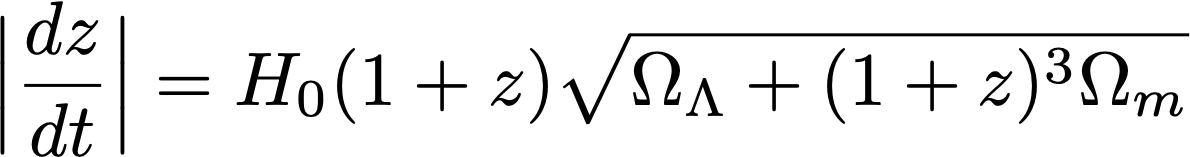 DSNB detection window
dark energy and matter cosmic energy densities
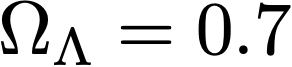 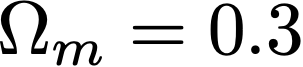 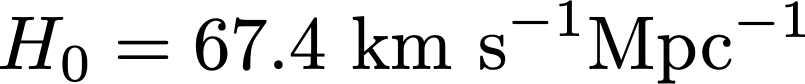 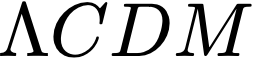 LPNHE Seminar, 27th March 2023
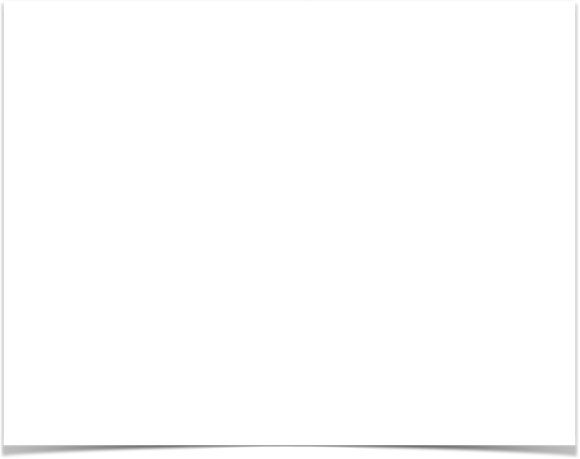 CORE-COLLAPSE SUPERNOVA RATE
The cosmic core-collapse supernova rate history can be deduced from the cosmic star formation rate history.
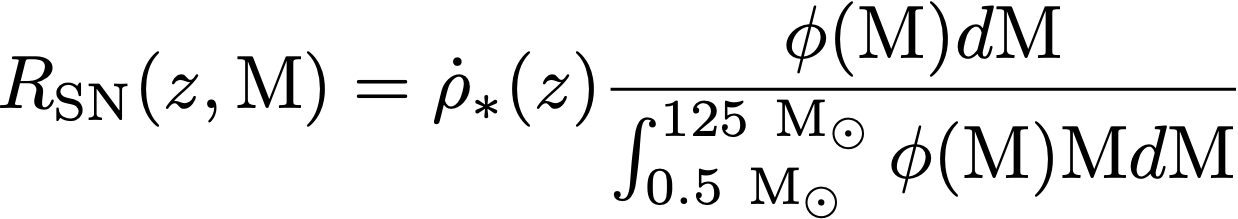 is the number of stars with 
progenitor mass
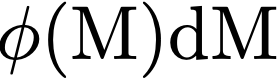 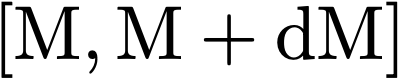 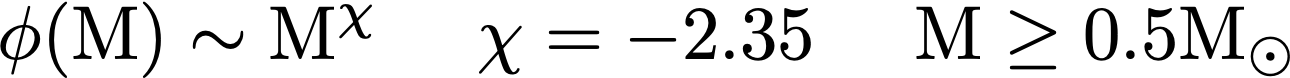 Salpeter Initial Mass Function (IMF)
Local SN rate uncertain by a factor of 2:
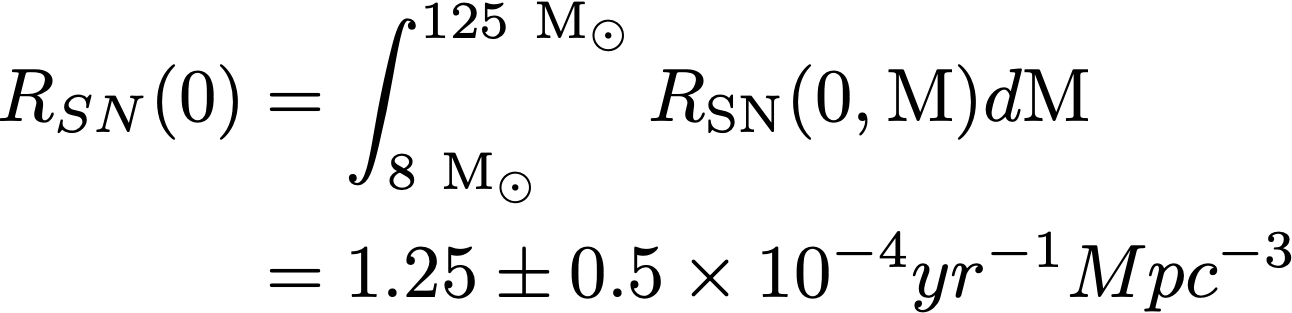 Yuksel et al, i Astrophys. J(2008)
ONE of the main UNCERTAINTIES
relevant for 
the DSNB
below detection 
threshold
LPNHE Seminar, 27th March 2023
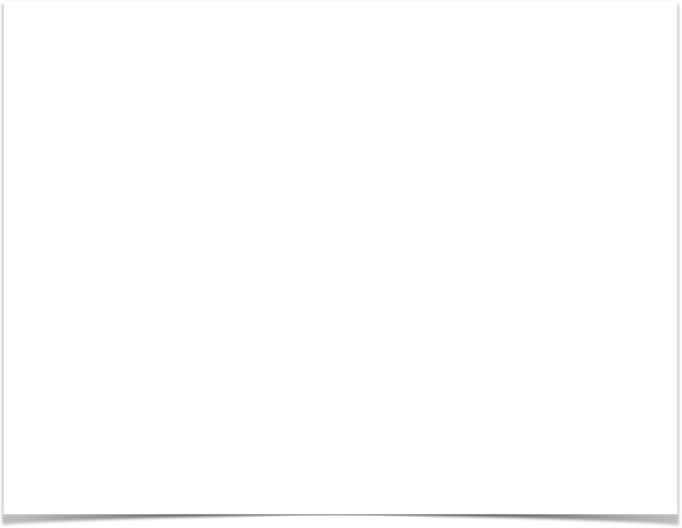 DSNB IMPORTANT
Therefore the DSNB is sensitive to :
Fraction of black-hole forming supernovae versus
neutron-star forming supernovae debated
- the cosmic core-collapse supernova rate, the 
fraction of failed supernovae, the EOS;
see e.g. Priya and Lunardini 2017, 
Moller et al 2018, Kresse et al 2021, 
Horiuchi et al 2021, …
NS
BH
- flavor conversion phenomena beyond MSW, 
e.g.  shock waves and self-interaction. 
Event rates can be modified by 10-20 %.
Galais, Kneller, Gava, Volpe, PRD81, 2010
- non-standard neutrino properties such as
   neutrino decay.
Ando 2003, Lisi et al 2004, 
De Gouvea et al 2020, 
Tabrizi et Horiuchi 2021, 
Ivanez-Ballesteros and Volpe, 2022.
Kresse et al 2021
FOR ASTROPHYSICS AND PARTICLE PHYSICS
LPNHE Seminar, 27th March 2023
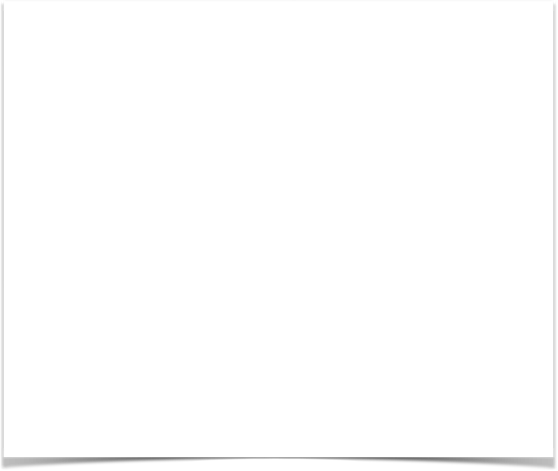 DSNB and NEUTRINO DECAY
Hyper-Kamiokande
The DSNB is sensitive to non-standard properties.
It has a unique sensitivity to neutrino non-radiative 
two-body decay:
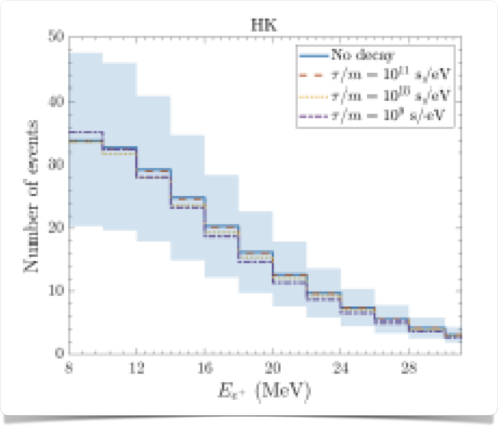 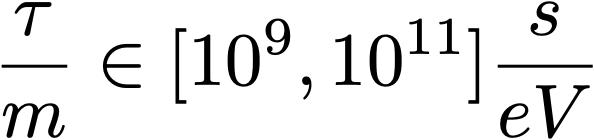 DSNB :
Normal mass 
ordering and  SH
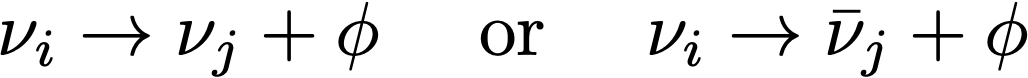 a massless scalar particle
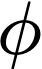 Ando et al, PLB 570 (2003) ; Fogli et al PRD70 (2004);
 De Gouvea et al PRD 102 (2020); Tabrizi, Horiuchi, 
JCAP 05 (2021).
Inverted 
mass ordering
Upper limits from Earth experiments, 
solar neutrinos and cosmology (BBN and CMB).
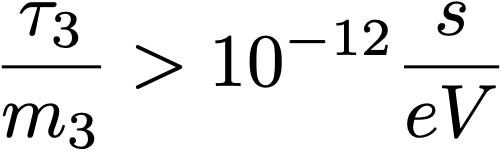 atmospheric exp.
decay observability
(rule of thumb)
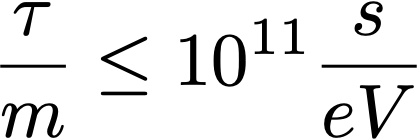 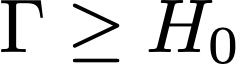 Expected DSNB events (no decay) : 
10 for SK-Gd (10 year), and DUNE (20 years), 
10-40 for JUNO (20 years) 
and a few hundreds for Hyper-Kamiokande (20 years).
Ivanez-Ballesteros and Volpe, 
PRD107 (2023),  arXiv:2209.12465
In case DSNB not observed, it could be 
due to neutrino non-radiative two-body decay
LPNHE Seminar, 27th March 2023
Conclusions and Perspectives
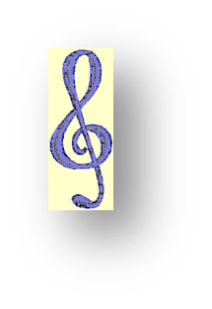 Neutrino flavor evolution in dense environments, in particular core-collapse supernovae and 
binary neutron star mergers still has to reveal mysteries. Neutrino self-interaction effects requires 
further work, or gravitational field effects.
As for SN1987A, observation of a new (extra)galactic supernova would bring :
crucial evidence on the role of SASI, 
key information on the supernova, on the neutron star and on
unknown neutrino properties.
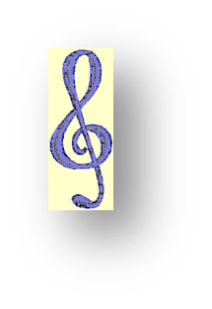 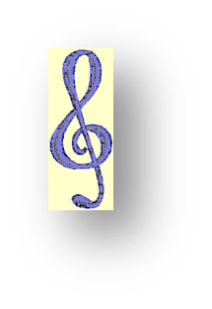 Upcoming measurement of the diffuse supernova neutrino background  important
for astrophysics and particle physics. It opens a new observational window.
LPNHE Seminar, 27th March 2023